ΑΝΘΡΩΠΙΝΟ ΓΟΝΙΔΙΩΜΑ &ΚΑΡΚΙΝΟΓΕΝΕΣΗ
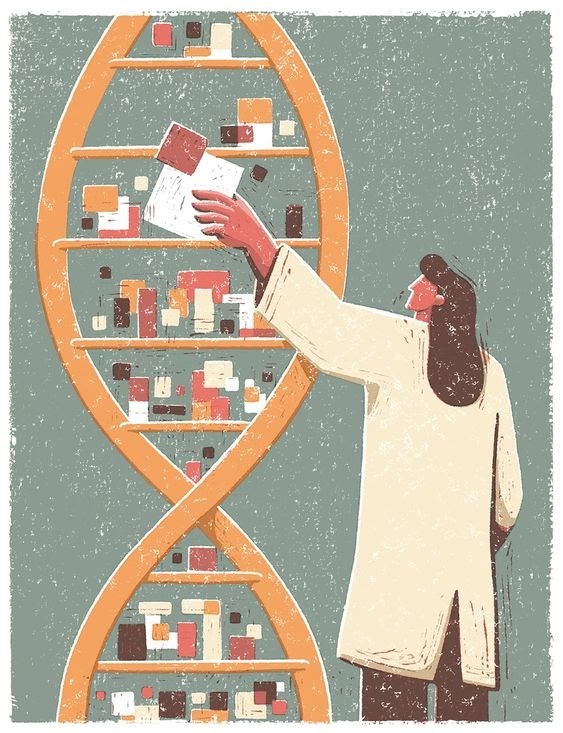 Αναστασία Γεωργαντά
Βιολόγος, MSc In Lung Cancer 
Ογκολογική Μονάδα Γ’ Παθολογικής 
Κλινικής και Ομώνυμου Εργαστηρίου
ΓΝΑ «Σωτηρία»
ΓΕΝΕΤΙΚΟ ΥΛΙΚΟ
Οι ερευνητές :
Εντόπισαν στον πυρήνα των κυττάρων το DNA, έως το 1944 δεν ήταν γνωστό ότι αποτελεί το γενετικό υλικό των οργανισμών
  Πίστευαν ότι τα μόρια που μεταφέρουν τη γενετική πληροφορία είναι οι πρωτεΐνες λόγω πολυπλοκότητας 
Επειδή είναι αποτέλεσμα συνδυασμού είκοσι διαφορετικών αμινοξέων, ενώ τα νουκλεϊκά οξέα είναι συνδυασμός τεσσάρων μόνο νουκλεοτιδίων
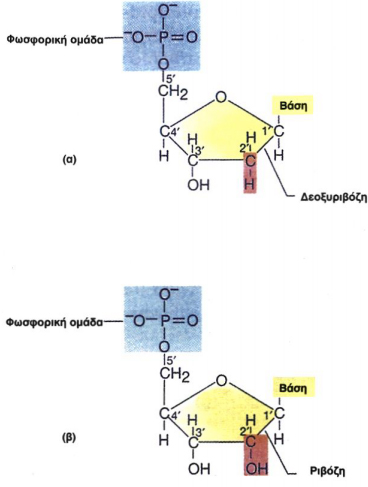 Επανάληψη πειράματος από Avery&McCarthy
1944
Διαχωρίστηκαν τα συστατικά των νεκρών λείων βακτηρίων σε υδατάνθρακες, πρωτεΐνες, λιπίδια, RNA, DNA και ελέχθη ποιο από αυτά είχε την ικανότητα μετασχηματισμού
Διαπιστώθηκε:
Tο συστατικό που προκαλούσε το μετασχηματισμό των αδρών βακτηρίων σε λεία ήταν το DNA
Παράλληλα, υπήρχαν πολλά βιοχημικά δεδομένα που υποστήριζαν ότι το DNA είναι το γενετικό υλικό

DNA
Η ποσότητα του DNA σε κάθε οργανισμό είναι σταθερή και δε μεταβάλλεται από αλλαγές στο περιβάλλον
Η ποσότητα του DNA είναι  ίδια σε όλα τα είδη κυττάρων ενός οργανισμού όπως στην περίπτωση του ανθρώπου σε αυτά του σπλήνα, της καρδιάς, του ήπατος κτλ.
Οι γαμέτες των ανώτερων οργανισμών, που είναι απλοειδείς, περιέχουν τη μισή ποσότητα DNA από τα σωματικά κύτταρα, που είναι διπλοειδή
Η ποσότητα του DNA είναι, κατά κανόνα, ανάλογη με την πολυπλοκότητα του οργανισμού
Τι είναι το DNA
To DNA, όπως και το RNA, είναι ένα μακρομόριο, που αποτελείται από νουκλεοτίδια
Κάθε νουκλεοτίδιο του DNA αποτελείται από μία πεντόζη, τη δεοξυριβόζη, ενωμένη με μία φωσφορική ομάδα και μία αζωτούχο βάση
Στα νουκλεοτίδια του DNA η αζωτούχος βάση μπορεί να είναι μία από τις: αδενίνη(Α),γουανίνη (G), κυτοσίνη (C) και θυμίνη (Τ)
Οι τέσσερις αζωτούχες βάσεις του DNA.
Η αδενίνη συνδέεται με τη θυμίνη με δύο δεσμούς υδρογόνου και η γουανίνη συνδέεται με την κυτοσίνη 3 δεσμούς υδρογόνου
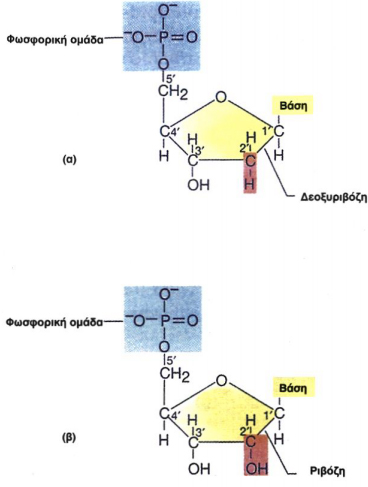 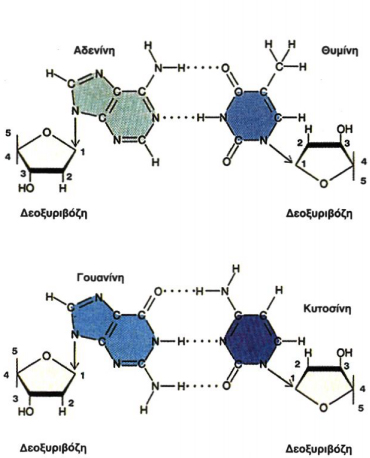 ΒΑΣΙΚΕΣ ΑΡΧΕΣ
RNA
Βασικοί τύποι
Γενική δομή ενός υποθετικού γονιδίου
Η φυσική και λειτουργική μονάδα κληρονομικότητας με εν δυνάμει δυνατότητα παραγωγής λειτουργικού προϊόντος (πρωτεΐνη/RNA). 
Περιλαμβάνει ρυθμιστικές αλληλουχίες.
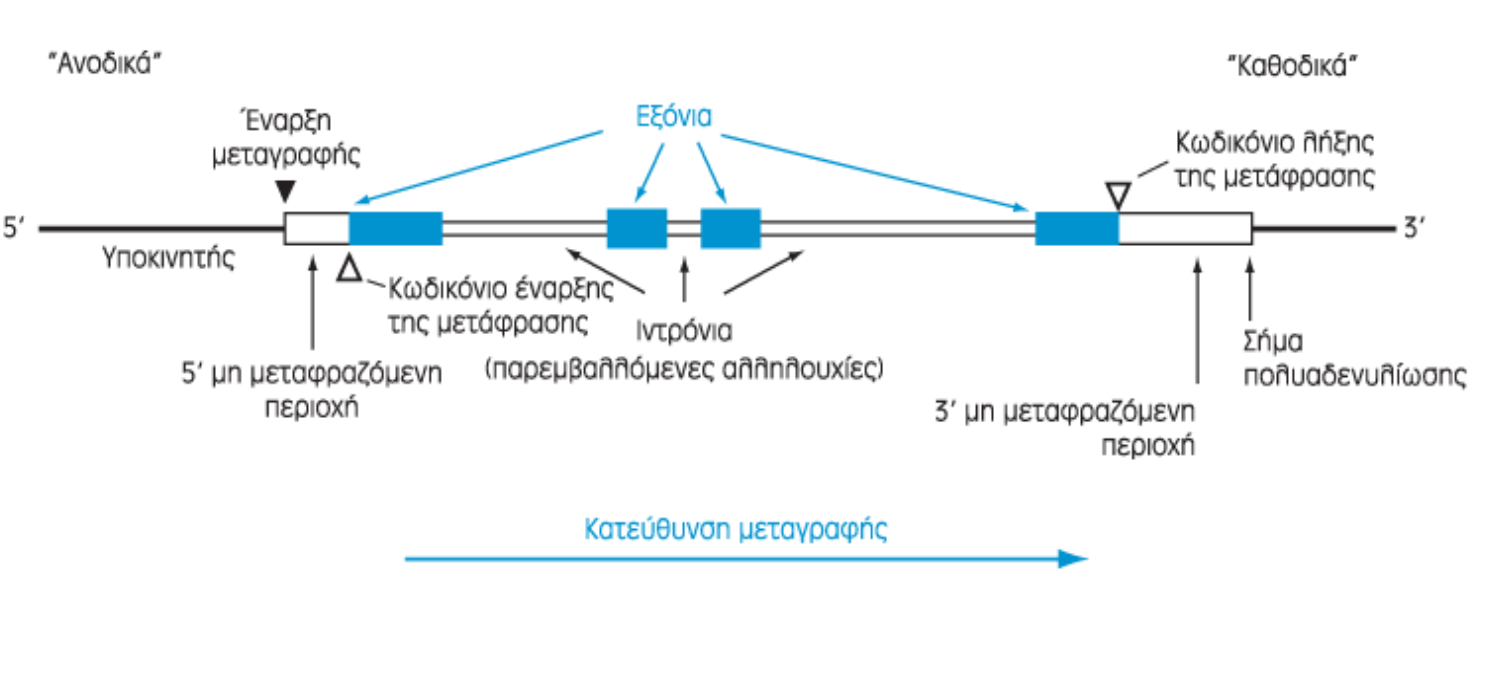 Ο υποκινητής διαθέτει ειδικές αλληλουχίες σήματα στις οποίες συνδέονται οι παράγοντες μεταγραφής
[Speaker Notes: Ρυθμιστική και δομική περιοχή]
Σημαντικών-από ιατρικής πλευράς-γονιδίων
Και οι υποκινητές έχουν συγκεκριμένα χαρακτηριστικά πχ η αλληλουχία ΤΑΤΑ &CAAT
[Speaker Notes: Τα χρωμοσώματα μπορεί να διαφέρουν ως προς τον αριθμό των γονιδίων.]
ΓΟΝΙΔΙΟ & ΓΟΝΙΔΙΩΜΑ
ΓΟΝΙΔΙΟ:  
Μονάδα κληρονομικότητας
Αλληλουχία χρωμοσωματικού DNA με συγκεκριμένα χαρακτηριστικά απαραίτητη για την παραγωγή λειτουργικού προϊόντος δηλαδή:
Πεπτιδικής αλυσίδας
Ενός μορίου RNA (όχι μόνο Mrna)
 ΓΟΝΙΔΙΩΜΑ :
Η πλήρης αλληλουχία του DNA, που περιέχει ολόκληρη τη γενετική πληροφορία ενός γαμέτη, ενός ατόμου, ενός πληθυσμού ή ενός είδους
Το γονιδίωμα αποτελεί το σύνολο του DNA σε ένα κύτταρο
Περιλαμβάνει γονίδια και μη κωδικοποιούσες αλληλουχίες
Γονιδίωμα
Γονιδίωμα
Μendel
Ο Mendel έθεσε την υπόθεση ότι το κάθε πακέτο γενετικών πληροφοριών (γονίδιο για εμάς) υπάρχει 2 φορές στον κάθε άνθρωπο

Αυτό ισχύει για όλα τα κύτταρα πλην του ωαρίου και του σπερματοζωαρίου.
 Για το λόγο αυτό οι ανώτεροι οργανισμοί ονομάζονται διπλοιδικοί
Τα 2 γονίδια που αφορούν το ίδιο φαινοτυπικό χαρακτηριστικό μπορεί να έχουν διαφορετικές ή και συγκρουόμενες πληροφορίες
Dominant

Recessive

Co-dominant

Incomplete penetrance



Ο φαινότυπος ενός ατόμου δεν αντικατοπτρίζει πιστά το γονότυπό του. Ένας άνθρωπος μπορεί να περιέχει ένα φυσιολογικό (wild type) γονίδιο και το αλλήλιο να είναι ογκογονίδιο αλλά υπολειπόμενο. 
Το υπολειπόμενο γονίδιο θα αποκαλυφτεί φαινοτυπικά μόνο σε κατάσταση ομοζυγωτίας
Wild type (αρχέγονος τύπος): το γονίδιο που βρίσκεται στην πλειοψηφία των μονάδων ενός είδους, υπονοώντας ότι η ύπαρξή του στο μεγαλύτερο αριθμό συμμετέχει στη «φυσιολογική» λειτουργία ή δομή ενός οργανισμού

Μετάλλαξη: η διαφοροποίηση της πληροφορίας ενός γονιδίου, δηλαδή η διαφοροποίηση ενός αλληλίου
Μεταλλάξεις
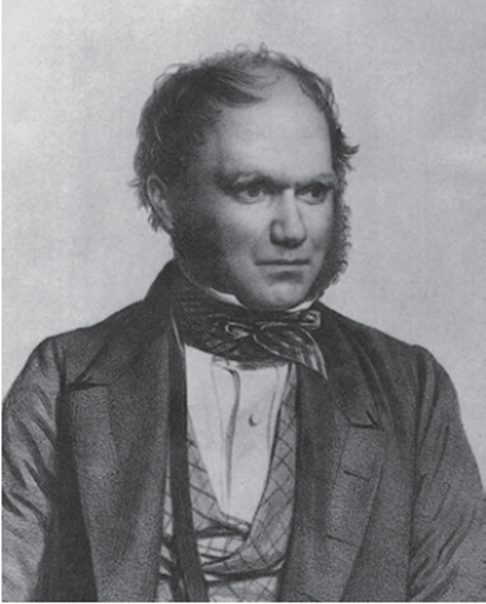 Οι μεταλλάξεις δίνουν τη δυνατότητα σε ένα είδος να δοκιμάζει συνεχώς νέα φαινοτυπικά χαρακτηριστικά με σκοπό την εξέλιξη

Το σύνολο των γονιδίων ενός είδους με το πέρασμα των αιώνων γίνεται όλο και πιο ετερογενές
Ανθρώπινο γονιδίωμα
Το γονιδίωμα βρίσκεται σε μια συνεχή διαφοροποίηση μέσα στο πέρασμα χιλιάδων ετών.
 Όταν ο φαινότυπος του γονιδίου προσφέρει «καλύτερο» φαινότυπο τα γονίδια παραμένουν στο γονιδίωμα


Καλύτερος φαινότυπος: τα μέλη του είδους που φέρουνε αυτά τα χαρακτηριστικά έχουνε καλύτερες πιθανότητες να αφήσουνε απογόνους από τα μέλη που δεν τα φέρουν
Το γονιδίωμα περιέχει αλληλουχίες που μεταγράφονται αλλά δεν μεταφράζονται
Μικρά RNAs (microRNAs)
Το γονιδίωμα περιέχει αλληλουχίες που μεταγράφονται αλλά δεν μεταφράζονται
Μικρά RNAs (microRNAs):
Mέγεθος 22 bp (προέρχονται από την «ωρίμανση» 
μεταγραφημάτων ~ 80 bp).
 Υπολογίζονται σε >2600 στο γονιδίωμα του ανθρώπου.
 Αλληλεπιδρούν με περιοχές mRNA γονιδίων και ρυθμίζουν: την σταθερότητα, αποδόμηση ή τον ρυθμό μεταγραφής τους
Περίπου το 60% των γονιδίων του ανθρώπου υπολογίζεται να: 
ρυθμίζεται από miRNAs
 Συμβολισμός: hsa-miR-124 / Homo Sapiens miRNA
 Παράδειγμα του ρόλου τους στην κλινική ιατρική: Κληρονομική απαλοιφή της γονιδιακής περιοχής της οικογένειας miR-17~92 οδηγεί σε διαταραχές στην ανάπτυξη
Γονιδίωμα και ποικιλομορφία
Το γονιδίωμα είναι κατά ~99.9% ίδιο σε όλους τους ανθρώπους. Επομένως υπάρχει 0.1% ποικιλότητα ανάμεσα σε άτομα του είδους
Σημαντικός βαθμός γενετικής ποικιλομορφίας: 3.2 x 109 bp/γονιδίωμα x 0.001 διαφορές/bp = 3.2 x 106 διαφορές/γονιδίωμα 
Δύο βασικοί τύποι ποικιλότητας 
Μονονουκλεοτιδικοί Πολυμορφισμοί (single nucleotide polymorphisms, SNPs) 
 Πολυμορφισμοί αριθμού αντιγράφων (Copy number polymorphisms, CNPs, or Copy Number Variations)
Ουδέτερες μεταλλάξεις
Οι ουδέτερες μεταλλάξεις δεν φιλτράρονται από τη φυσική επιλογή αφού δεν επηρεάζουν το φαινότυπο και συνεχώς συσσωρεύονται
Σε αντίθεση με το 3.5% του DNA που εκφράζεται στο φαινότυπο και φλιτάρεται συνεχώς
Ουδέτερες μεταλλάξεις
Ομόζυγα αλλήλια ως προς το κωδικοποιό DNA, ετερόζυγα ως προς το Junκ(πολυμορφισμός)
Η διαφοροποίηση στις ουδέτερες μεταλλάξεις ονομάζονται γενετικός πολυμορφισμός και δείχνουν τις διαφοροποιήσεις ανάμεσα σε κάθε μέλος ενός είδους
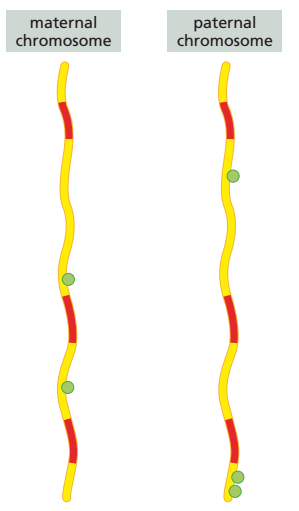 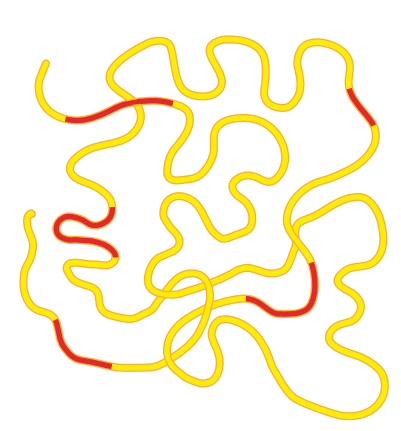 Το πρόγραμμα χαρτογράφησης του γονιδιώματος του ανθρώπου
International Human Genome Sequencing Consortium:
Προτάθηκε το 1985, ξεκίνησε το 1988.
 20 διεθνείς δημόσιοι οργανισμοί.
 Αποτελέσματα διαθέσιμα στην επιστημονική κοινότητα


Craig Venter & Celera Genomics:
 Ιδρύθηκε το 1998.
 Καινοτόμος τεχνολογία.
Περιορισμένη πρόσβαση στις αλληλουχίες


O ανταγωνισμός τελειώνει το 2001 όταν οι δύο ομάδες δημοσιεύουν την αλληλουχία του 90% του γονιδιώματος του ανθρώπου 
~ 3.2 δισεκατομμύρια βάσεις (bp). 
  Celera: Υποχρέωση ελεύθερης πρόσβασης στα δεδομένα από την ημέρα δημοσίευσης
https://www.ncbi.nlm.nih.gov/
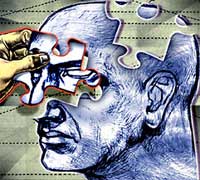 Tι έχουμε μάθει από την αλληλούχησης  του ανθρώπινου γονιδιώματος
Το γονιδίωμα είναι κατά ~99.9% ίδιο σε όλους τους ανθρώπους.
 Μόνο το ~ 2,5% του γονιδιώματος περιέχει γονίδια (κωδικοποιούν 
λειτουργικά προϊόντα/ πρωτεΐνες και RNA).
Ο συνδυασμός των αποτελεσμάτων της γονιδιωματικής και πρωτεωμικής υποδεικνύει την ύπαρξη ~ 20.500 γονιδίων
 Σχεδόν οι μισές πρωτεΐνες του ανθρώπου έχουν κάποια ομολογία με αντίστοιχες άλλων οργανισμών (σε συμφωνία με τη θεωρία της εξέλιξης των Charles Darwin και Alfred Russel Wallace, 1858)
 Η λειτουργία πολλών πρωτεϊνών στον άνθρωπο είναι άγνωστη ή ελλιπώς κατανοητή (ανάγκη για λειτουργική γονιδιωματική)
 Περίπου το 97,5% του γονιδιώματος είναι «JUNK»
Χαρτογράφηση
Χαρτογράφηση του γονιδίου της δροσόφιλα, όπου η θέση κάθε γονιδίου (locus) καταγράφεται
Χαρτογράφηση με ανοσοιστοχημεία φθορισμού (FISH)
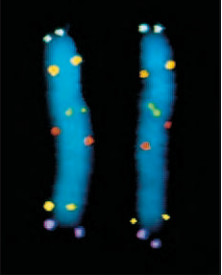 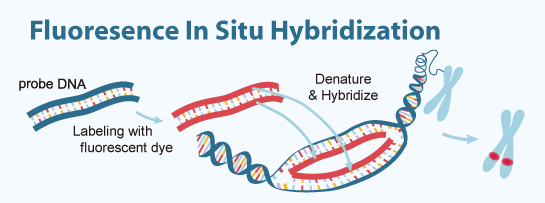 [Speaker Notes: Το μήκος του χρωμοσώματος είναι ανάλογο του αριθμού των γονιδίων που περιέχει. Το χρωμόσωμα 1 του ανθρώπου, το μακρύτερο γονίδιο, περιέχει 3148 γονίδια]
Χαρτογράφηση
Τα γονίδια δημιουργούν το φαινότυπο ενός οργανισμού δρώντας τοπικά και επηρεάζοντας τη συμπεριφορά των κυττάρων

Κύτταρα που παραβιάζουν “ελαφρώς” τον κανόνα του διπλοιδισμού είναι τα φυλετικά χρωμοσώματα X και Υ
Χαρτογράφηση
Στον άνθρωπο το X χρωμόσωμα περιέχει περίπου 900 γονίδια ενώ το Y χρωμόσωμα 78 εκ των οποίων λειτουργικά είναι τα 27
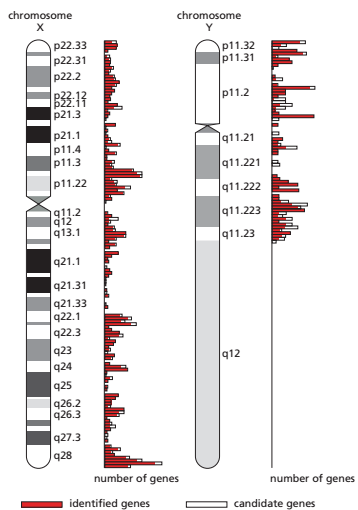 Καρυότυπος
Ευπλοιδία: η φυσιολογική κατάσταση των χρωμοσωμάτων, ένας φυσιολογικός καρυότυπος

Ανευπλοιδία: οποιαδήποτε απόκλιση από την ευπλοιδία
Καρυότυπος σε κύτταρο από καρκίνο παγκρέατος
Φυσιολογικός καρυότυπος
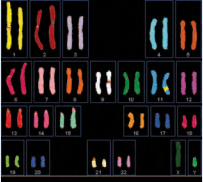 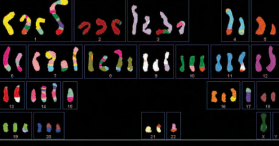 Μεταλλάξεις
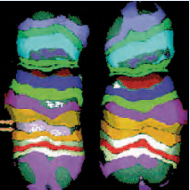 Αναστροφή (inversion) στο χρωμόσωμα 5 με mFISH (multicolour FISH)
Διαγραφή (deletion) μετά από ακτινοβολία με πλουτώνιο
Ενίσχυση γονιδίου
Gene amplification
hsr = homogeneously staining region = περιοχή του χρωμοσώματος που έχει αντιγραφεί πολλές φορές και τα τμήματα ενώθηκαν μεταξύ τους
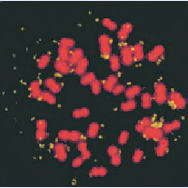 DMs (double-minute) χρωμόσωμα: σπασμένο κομμάτι χρωμοσώματος που αντιγράφεται στη μετάφαση και κληροδοτείται σαν εξω-χρωμοσωματικό υλικό σε κάθε κύκλο διαίρεσης
DMs (double-minute) γενετικό υλικό σε HER2 amplified καρκίνο μαστού σε ποντίκι
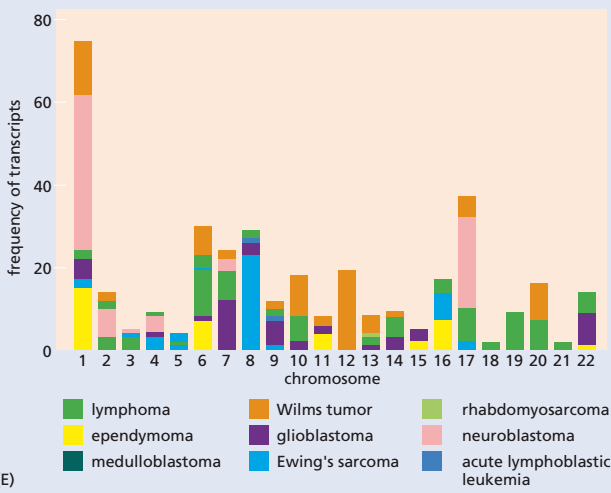 Διαφορά ανάμεσα σε γενετικές μεταλλάξεις (germline) και σωματικές(somatic) μεταλλάξεις
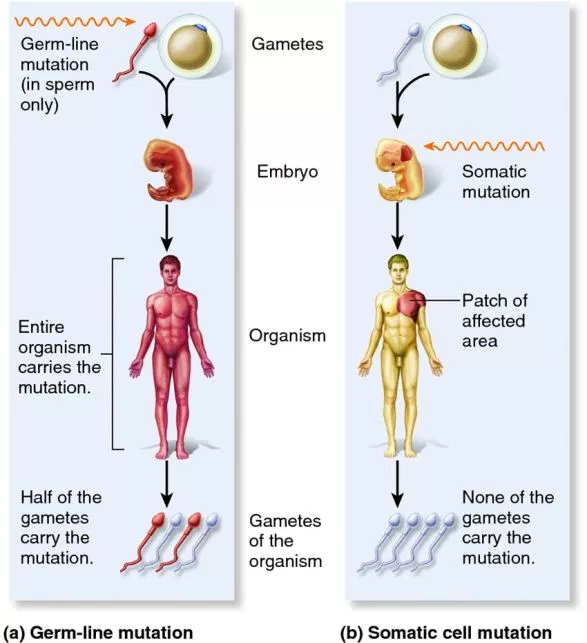 Κάθε σωματική (somatic) μετάλλαξη που θα συμβεί σε 1 κύτταρο, θα μεταφερθεί με κάθε διαίρεση του στα επόμενα κύτταρα που θα προέλθουν από το κύτταρο αυτό. 
Όλα αυτά τα κύτταρα αποτελούν 1 κλώνο
Σήμερα ξέρουμε ότι μια νεοπλασματική μάζα σε έναν ασθενή περιέχει πολλούς διαφορετικούς κλώνους (ετερογένεια του όγκου)
Σύνδρομα κληρονομικής προδιάθεσης
Γνωστά >50 σύνδρομα κληρονομικής προδιάθεσης για καρκίνο
Τα περισσότερα κληρονομούνται κατά τον επικρατή χαρακτήρα
Γαμετικές (germline) μεταλλάξεις:
De novo γαμετικές μεταλλάξεις (δεν ανιχνεύονται στους γονείς)
Αυξάνουν την προδιάθεση για περισσότερους του ενός καρκίνου.
SNPs
Πάνω από 100 εκατομμύρια SNPs έχουν βρεθεί σε διαφορετικούς πληθυσμούς. 
 Ποικιλομορφία στον φαινότυπο αλλά και στην επιδεκτικότητα σε πολυγονιδιακά νοσήματα
Παρατηρούνται τόσο σε περιοχές του γονιδιώματος που κωδικοποιούν, όσο και σε ρυθμιστικές ή άλλες μη-μεταφραζόμενες περιοχές
 Χρήσιμοι κατάλογοι είναι οι dbSNP & SNPedia όπου σε κάθε SNP δίνεται ένας κωδικός (accession number, π.χ. rs4680, rs9930506)
CNVs
Μόνο το ~ 2,5% του γονιδιώματος περιέχει γονίδια  (κωδικοποιεί πρωτεΐνες/RNA)
Διαφορετικός αριθμός αντιγράφων γονιδίων.
  Συχνά το αποτέλεσμα μακρόχρονης περιβαλλοντικής «επίδρασης» στο γονιδίωμα.
 Παράδειγμα το γονίδιο ΑΜΥ1
Λειτουργική γονιδιωματική
H χαρτογράφηση των πολυμορφισμών (SNP) του ανθρώπου
Περισσότερα από 100 εκατομμύρια SNPs
Λειτουργική σχέση με:
 Νοσήματα (π.χ. παχυσαρκία, νευροεκφυλιστικά, καρδιαγγειακά κλπ)
Απόκριση σε φάρμακα (φαρμακογενετική)
 Εξέλιξη
 Φυσική επιλογή
Φαινότυπο

Σχεδόν οι μισές πρωτεΐνες του ανθρώπου έχουν κάποια ομολογία με αντίστοιχες άλλων οργανισμών (σε συμφωνία με τη θεωρία της εξέλιξης των Charles Darwin και Alfred Russel Wallace, 1858)
Περίπου το 97,5% του γονιδιώματος είναι «JUNK»
Είναι μακρές επαναλαμβανόμενες αλληλουχίες DNA
 Μεγαλύτερο ποσοστό εμφανίζεται στον άνθρωπο από οποιοδήποτε οργανισμό
 Αποτέλεσμα μετακίνησης αλληλουχιών DNA και ενσωμάτωσης ρετροϊών στη διάρκεια της εξέλιξης.
 Δεν έχει προφανή βιολογική λειτουργία
Eνδείξεις για:
 δομικό ρόλο στα χρωμοσώματα 
επιγενετική οργάνωση της χρωματίνης.
 Μειώνει τον κίνδυνο μεταλλαγών σε γονίδια (Susumu Ohno, 1972)
Genomic Medicine
Καρκινικός φαινότυπος
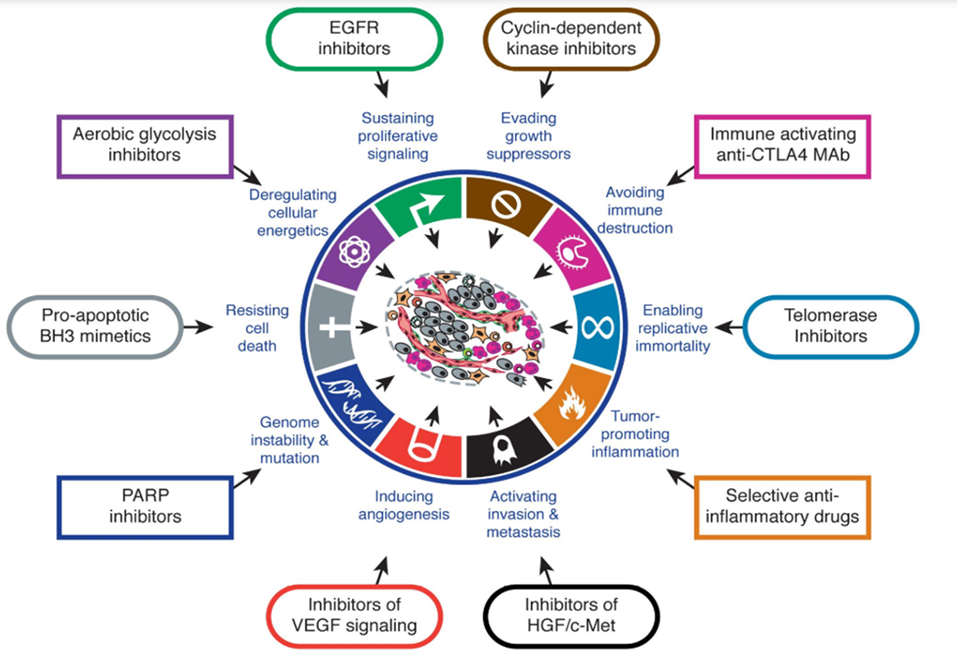 Sustaining proliferative signaling
Key Signaling pathways:
– Ras Pathway;
– MAPK Signaling;
– PTEN Pathway;
– PI3K Pathway;
– mTOR Pathway;
– AKT Signaling;
– Cyclins and Cell Cycle Regulation;
Mechanisms of Contact Inhibition and Its Evasion
Το ογκοκατασταλτικό γονίδιο NF2 όταν απουσιάζει δημιουργεί μια μορφή νευροινωμάτωσης
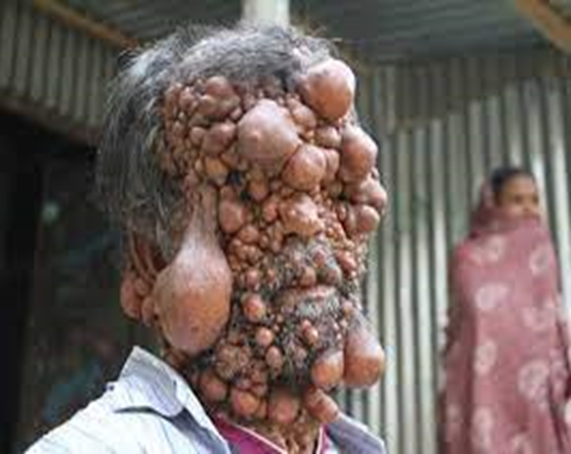 Η διάγνωση της NF1 μπορεί να τεθεί εάν ένα άτομο πληροί δυο ή περισσότερα από τα ακόλουθα κριτήρια: 
Έξι ή περισσότερες κηλίδες cafe au lait με διάμετρο τουλάχιστον 5 mm
 Δύο ή περισσότερα νευρινώματα
 Εφηλίδες μασχαλιαίας ή βουβωνικής χώρας
Γλοίωμα οπτικού νεύρου
Ιστορικό
Τα άτομα με NF1 έχουν 50% κίνδυνο να αποκτήσουν παιδί πάσχον από NF1. 
Αν και οι εκδηλώσεις στο παιδί μπορεί να είναι διαφορετικές από αυτές του πάσχοντος γονέως
Η προγεννητική διάγνωση είναι ακριβής ΔΕΝ προσφέρει σημαντική προγνωστική πληροφόρηση λόγω της μεγάλης φαινοτυπικής ποικιλομορφίας της νόσου
Mechanisms of Contact Inhibition and Its Evasion
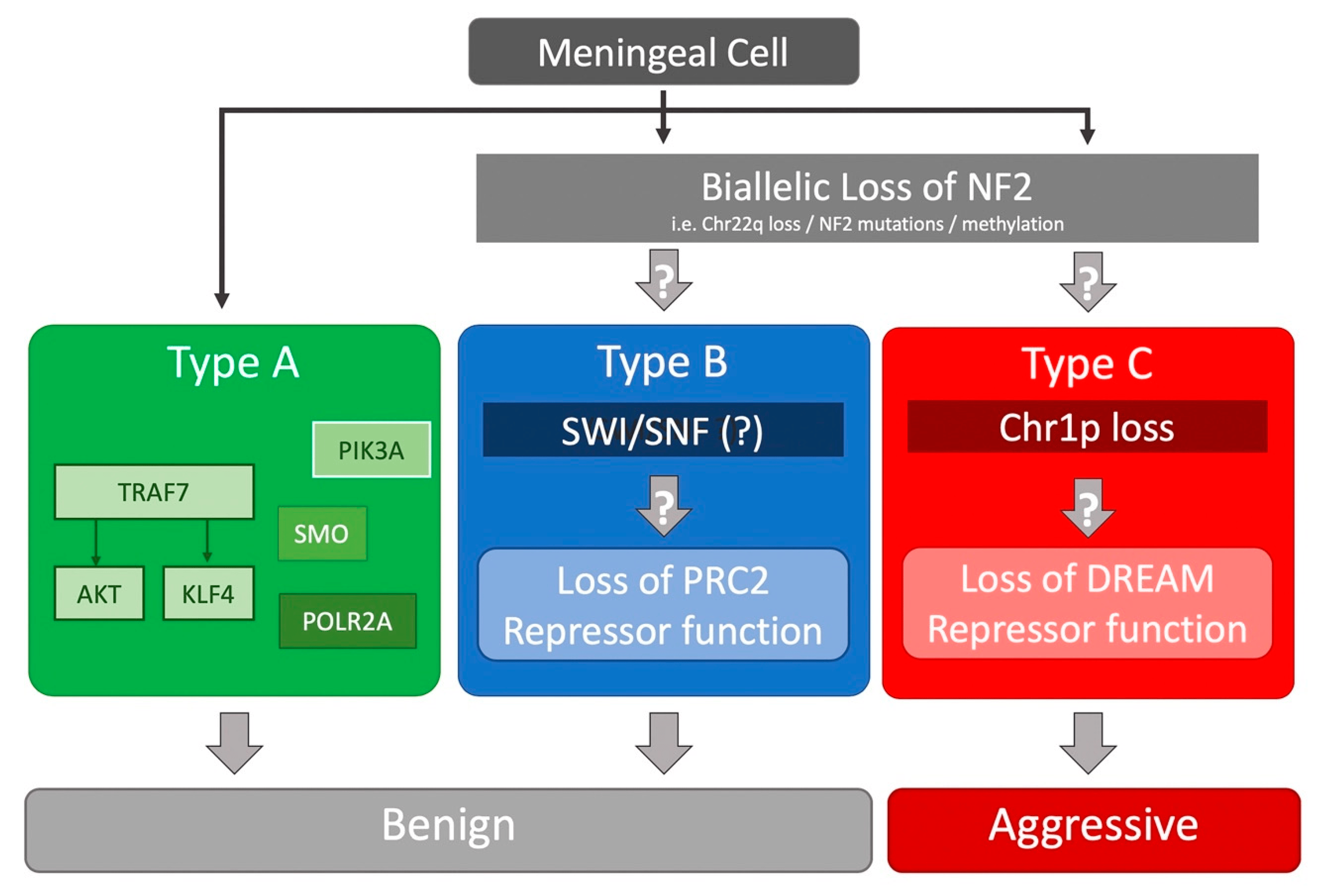 Το Μerlin έως προϊόν του κυτταροπλασματικού γονιδίου ΝF2 οργανώνει την αναστολή επαφής μέσω σύζευξης των μορίων προσκόλλησης στην επιφάνεια του κυττάρου(πχ Ε-καχεντρίνη) και σε κινάσες- τυροσίνης διαμεμβρανικού υποδοχέα (πχ EGF)
Το Μerlin μέσω των υποδοχέων αυξητικού παράγοντα περιορίζει την ικανότητα τους να εκπέμπουν μιτογόνα σήματα
Η πρωτεΐνη LKB1 η οποία οργανώνει τη δομή του επιθηλίου και βοηθά στην οργάνωση και διατήρηση της ακεραιότητας των ιστών
Η LKB1 μπορεί να παρακάμπτει τις μιτογόνες επιδράσεις του γονιδίου Myc
ΑΝΤΙΘΕΤΑ
Καταστολή της LKB1 οδηγεί σε αποσταθεροποίηση του επιθηλίου  
Τα επιθηλιακά κύτταρα γίνονται πιο ευαίσθητα σε μετασχηματισμό από Μyc
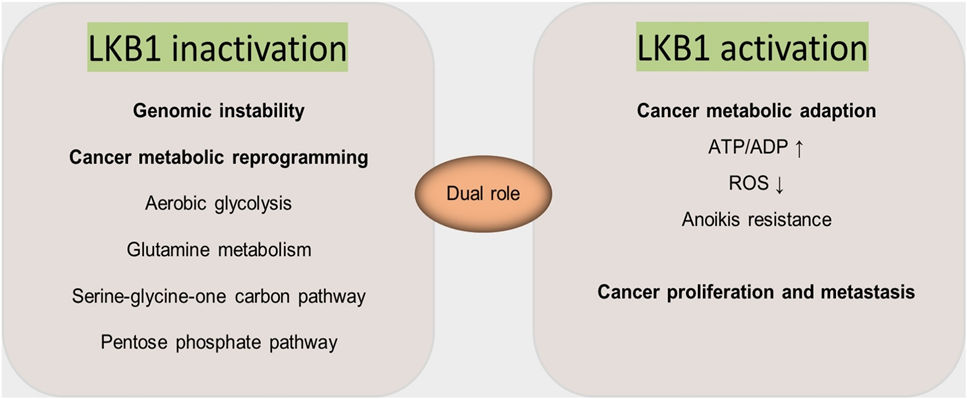 LKB1 είναι ένα ογκοκατασταλτικό γονίδιο που χάνεται σε ορισμένες ανθρώπινες κακοήθειες
 πιθανώς υποδηλώνεται η φυσιολογική λειτουργία του ως καταστολέας ακατάλληλου πολλαπλασιασμού
Inducing Angiogenesis
Φυσιολογικά οι ιστοί απαιτούν θρεπτικά συστατικά και οξυγόνο για να επιβιώνουν
Έχουν την ικανότητα να αποβάλλουν τα μεταβολικά απόβλητα και διοξείδιο του άνθρακα
Το αγγειογεννετικό σύστημα που σχετίζεται με τον όγκο δημιουργείται από την διαδικασία της αγγειογένεσης
Eμβρυογένεση-νέων ενθοθηλιακών αγγείων και συναρμολόγηση

Στην διάρκεια εξέλιξης του όγκου ο «αγγειογόνος διακόπτης»:
ενεργοποιείται και παραμένει ενεργός προκαλώντας αγγείωση η οποία συμβάλλει στην νεοπλασματική ανάπτυξη
Η αγγειογενετική αλλαγή διέπεται από αντισταθμιστικούς παράγοντες 
Η σηματοδότηση VEGF μέσω κινασών-τυροσίνης τριών υποδοχέων VEGFR 1-3 ρυθμίζεται σε πολλαπλά επίπεδα 
H έκφραση του γονιδίου VEGF μπορεί να ρυθμιστεί προς τα πάνω τόσο σε υποξία όσο κι σε σηματοδότηση ογκογονιδίων
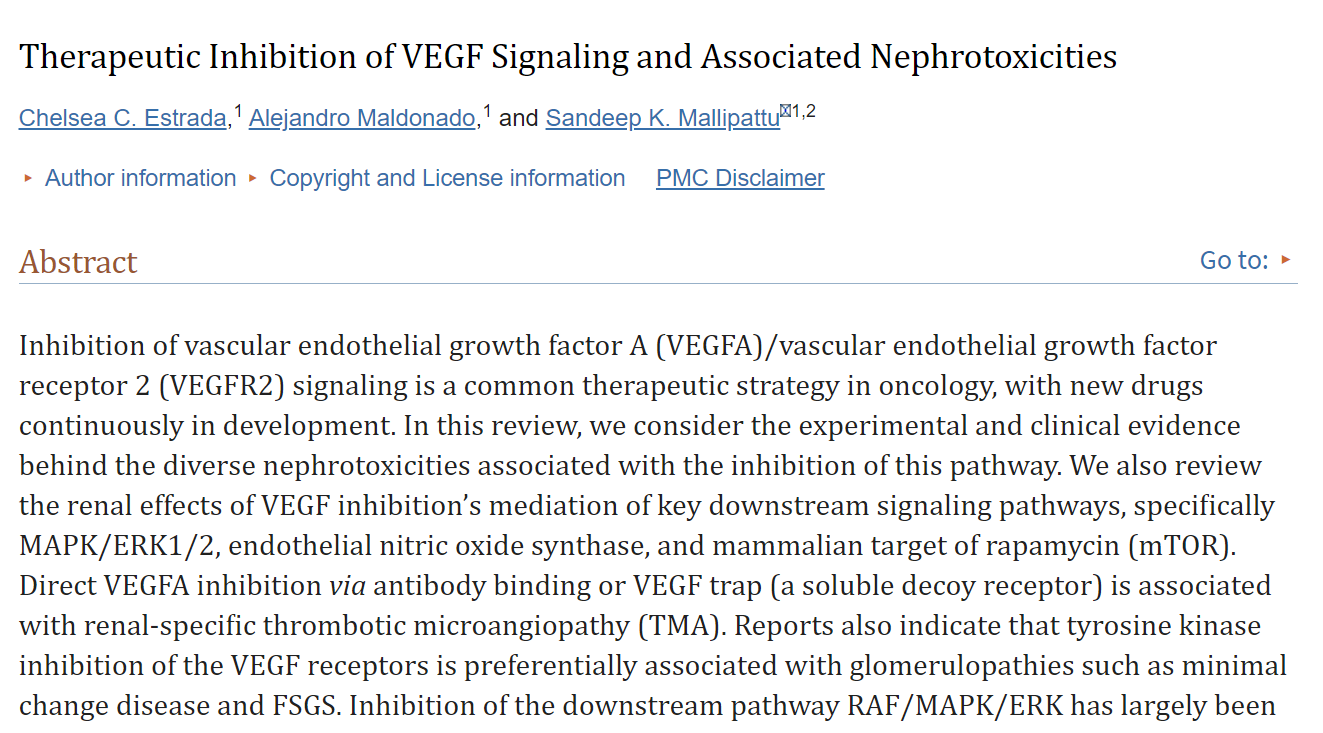 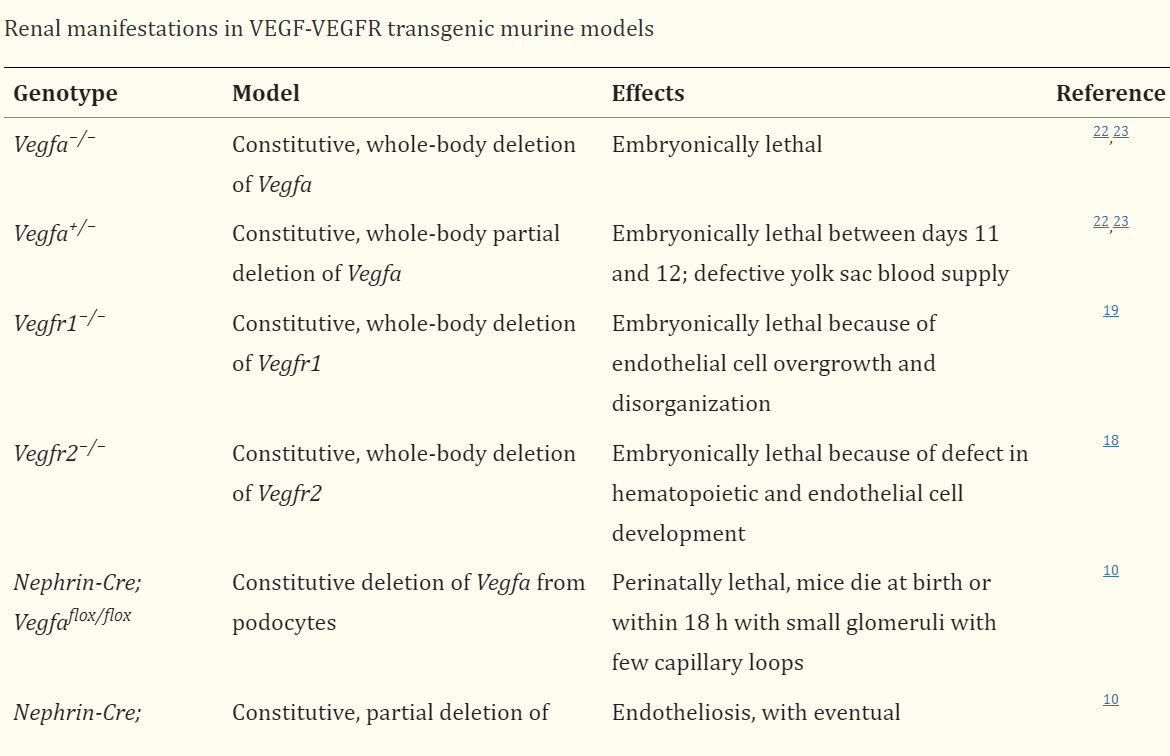 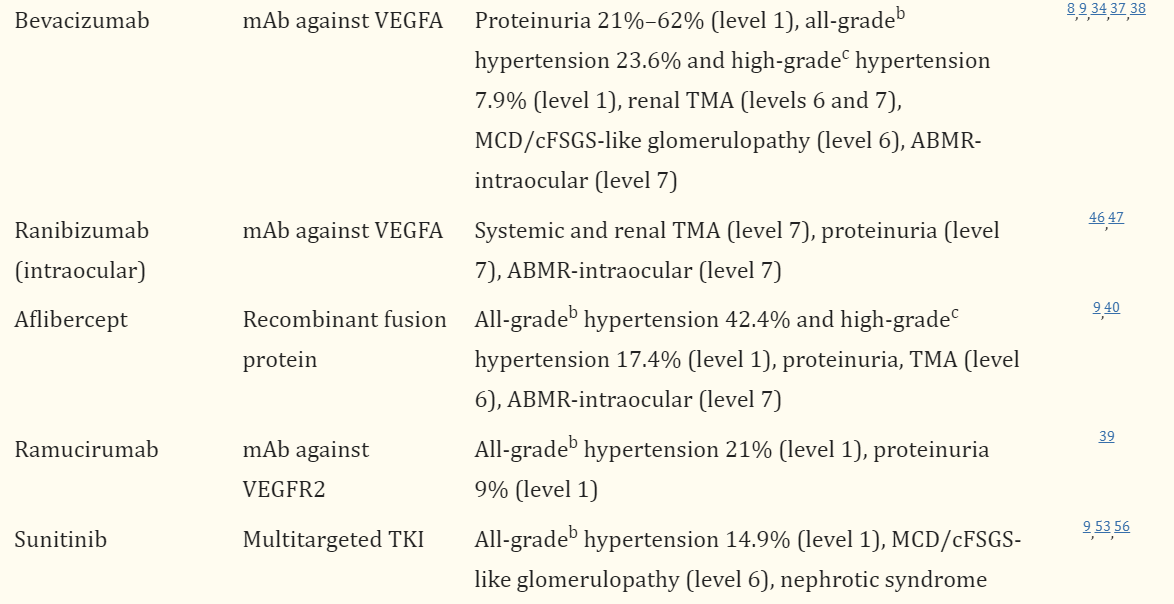 Activating Invasion and Metastasis
Τα καρκινώματα που προέρχονται από επιθηλιακούς ιστούς εξελίσσονται  σε μεγαλύτερο βαθμό κακοήθειας:

σε τοπική εισβολή και απομακρυσμένες μεταστάσεις
Η Ε-καντερίνη βοηθά στη συναρμολόγηση των επιθηλιακών κυττάρων και στη διατήρηση της ηρεμίας των κυττάρων 
H αυξημένη έκφραση της Ε-καντερίνης ήταν καλά εδραιωμένη ως ανταγωνιστής της εισβολής και της μετάστασης

To πρόγραμμα γνωστό ως «επιθηλιακή-μεσεγχυματική μετάβαση» (EMT):

Ενοχοποιείται ευρέος για τον μετασχηματισμό των επιθηλιακών κυττάρων και την ικανότητα τους να εισβάλλουν, να  αντιστέκονται και να μεταφέρονται 
Ένα σύνολο μεταγραφικών παραγόντων πλειοτροπικής δράσης, συμπεριλαμβανομένων των Snail, Slug, Twist και Zeb1/2, οργανώνουν το EMT και τις σχετικές μεταναστευτικές διαδικασίες κατά τη διάρκεια της εμβρυογένεσης
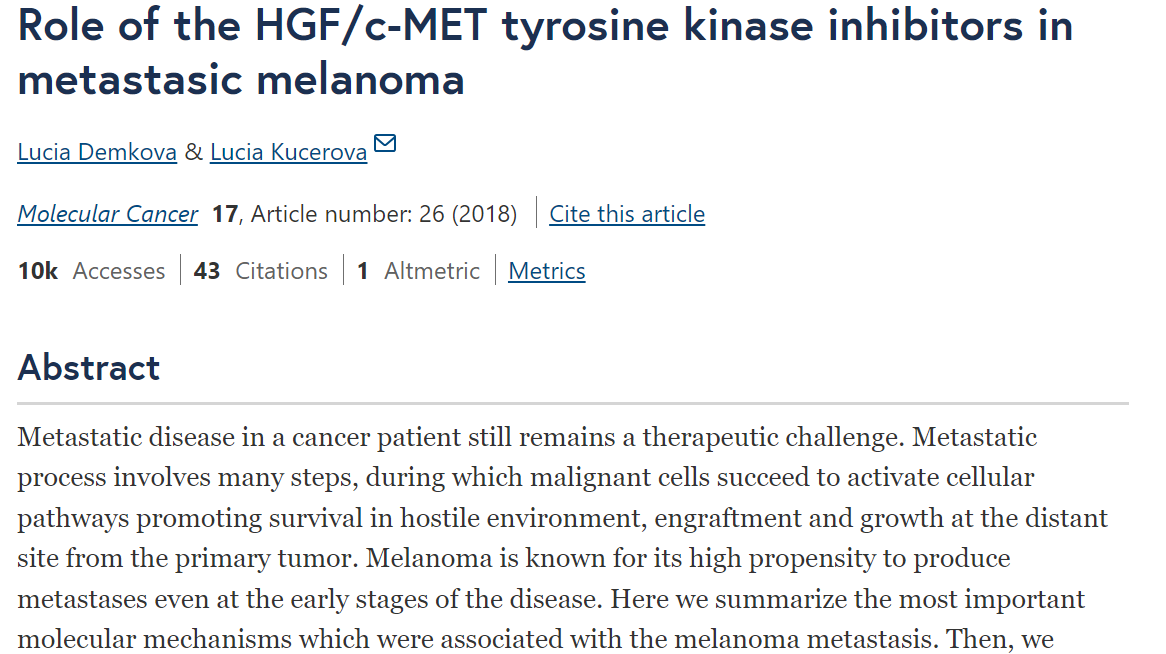 Υπάρχουν διάφορα αντισώματα που στοχεύουν τη σηματοδότηση HGF/c-Met 
Rilotumumab (AMG-102) δεσμεύει την ελαφριά αλυσίδα του HGF, αποκλείοντας τη δέσμευση του HGF/c-Met 
Ficlatuzumab (AV-299) είναι ένα εξανθρωπισμένο μονοκλωνικό αντίσωμα κατά του HGF IgG1 που προσδένεται στον HGF, αναστέλλοντας έτσι την αλληλεπίδραση HGF/c-Met
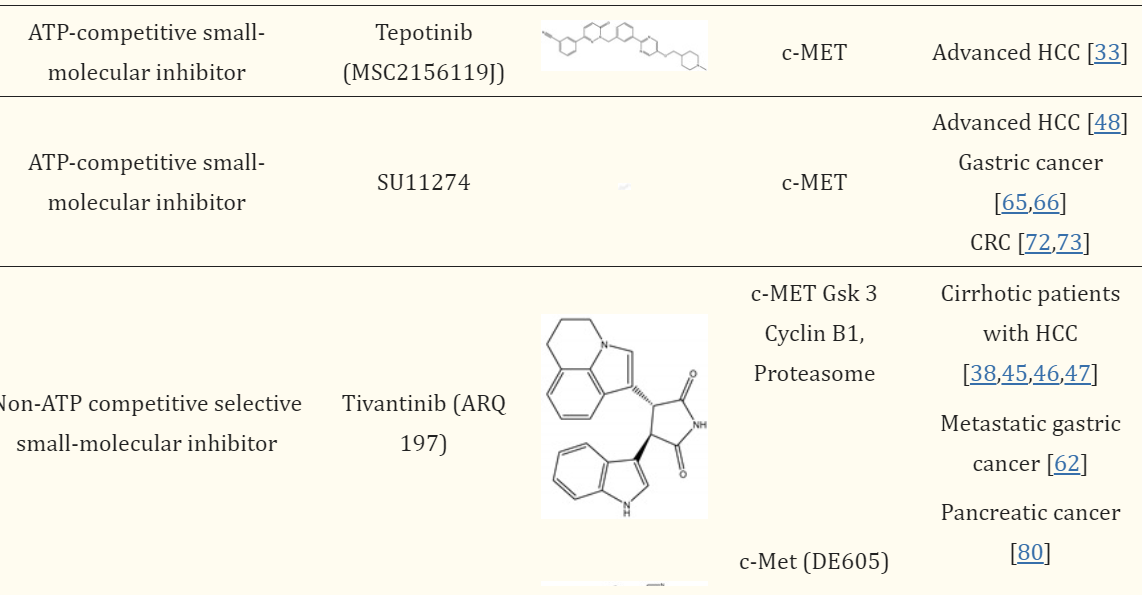 Genome Instability and Mutation
Οι λειτουργίες αποκτώνται σε διαφορετικούς τύπους όγκων μέσω διακριτών μηχανισμών και σε διάφορους χρόνους κατά τη διάρκεια της ογκογένεσης.
Η πιο σημαντική είναι η ανάπτυξη γονιδιωματικής αστάθειας στα καρκινικά κύτταρα, κατά την οποία δημιουργούνται μεταλλάξεις, συμπεριλαμβανομένων χρωμοσωμικών αναδιατάξεων.
Ένα δεύτερο χαρακτηριστικό, περιλαμβάνει τη φλεγμονώδη κατάσταση των προ κακοηθών και κακοήθων βλαβών που οδηγείται από κύτταρα του ανοσοποιητικού συστήματος
        ΧΑΡΑΚΤΗΡΙΣΤΙΚΑ ΚΑΡΚΙΝΟΥ
ικανότητα τροποποίησης ή επαναπρογραμματισμού του κυτταρικού μεταβολισμού προκειμένου να υποστηριχθεί αποτελεσματικότερα ο νεοπλασματικός πολλαπλασιασμός
επιτρέπει στα καρκινικά κύτταρα να αποφύγουν την ανοσολογική καταστροφή, ιδιαίτερα από τα Τ και Β λεμφοκύτταρα, τα μακροφάγα και τα φυσικά κύτταρα φονείς
Genome Instability and Mutation
Επειδή οι κληρονομήσιμοι φαινότυποι, π.χ. αδρανοποίηση ογκοκατασταλτικών γονιδίων, μπορούν επίσης να αποκτηθούν μέσω επιγενετικών μηχανισμών όπως η μεθυλίωση του DNA και οι τροποποιήσεις ιστονών
Αυτή η μεταβλητότητα επιτυγχάνεται μέσω αυξημένης ευαισθησίας σε μεταλλαξιογόνους παράγοντες, μέσω διάσπασης σε ένα ή περισσότερα συστατικά του μηχανήματος γονιδιωματικής συντήρησης 
Η συσσώρευση μεταλλάξεων μπορεί να επιταχυνθεί διακυβεύοντας τα συστήματα επιτήρησης που κανονικά παρακολουθούν τη γονιδιωματική ακεραιότητα και αναγκάζουν γενετικά κατεστραμμένα κύτταρα είτε σε γήρανση είτε σε απόπτωση 
Ο ρόλος του TP53 είναι κεντρικός εδώ, οδηγώντας στο να αποκαλείται «φύλακας του γονιδιώματος»
Genome Instability and Mutation
PARP inhibitors are a type of targeted cancer drug
 Olaparib, niraparib and rucaparib are all examples of PARP inhibitors
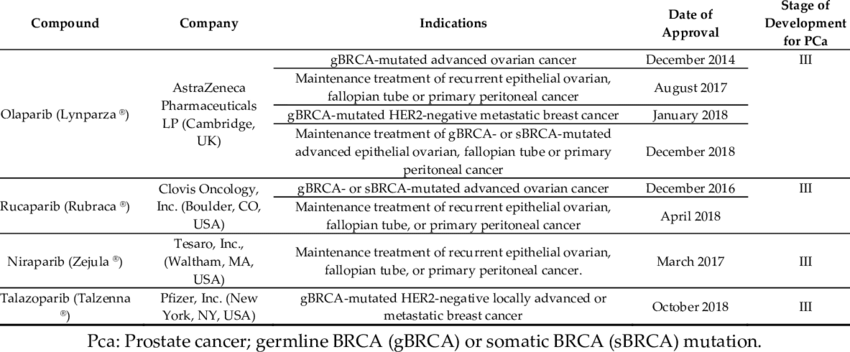 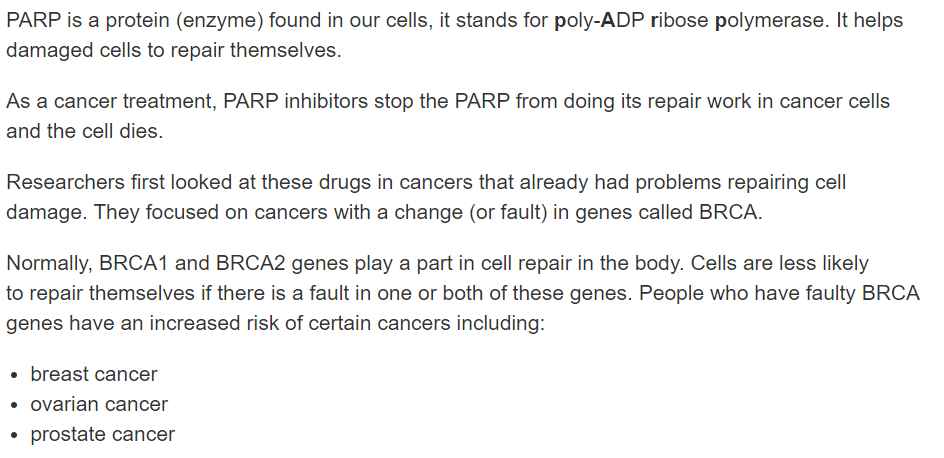 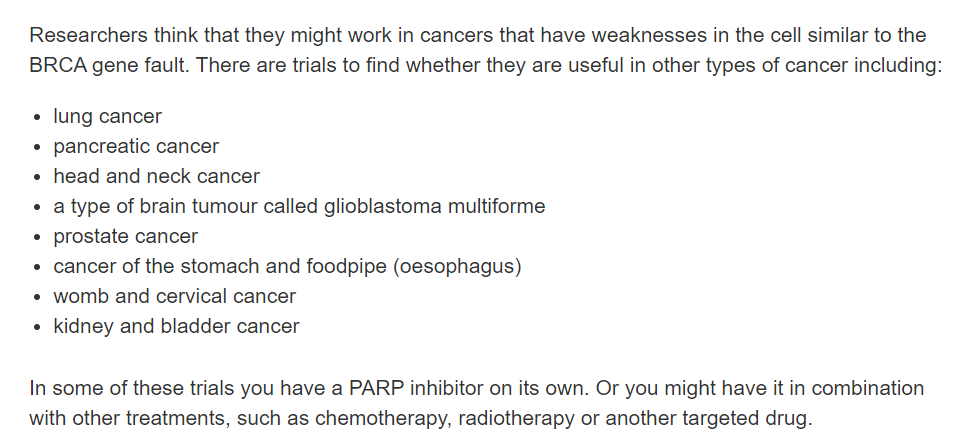 Reprogramming Energy Metabolism
Eχουν αναφερθεί ενεργοποιητικές μεταλλάξεις στα ένζυμα της αφυδρογονάσης 1/2 (IDH) στο γλοίωμα και σε άλλους ανθρώπινους όγκους 
Oι μεταλλάξεις έχουν επιλεγεί κλωνικά για την ικανότητά τους να αλλάζουν τον ενεργειακό μεταβολισμό
Δεδομένα που συσχετίζουν τη δραστηριότητά τους με αυξημένη οξείδωση και σταθερότητα των παραγόντων μεταγραφής HIF-1 (κανονικά δρουν σε κατάσταση υποξίας ή μη μειωμένου οξυγόνου στα κύτταρα
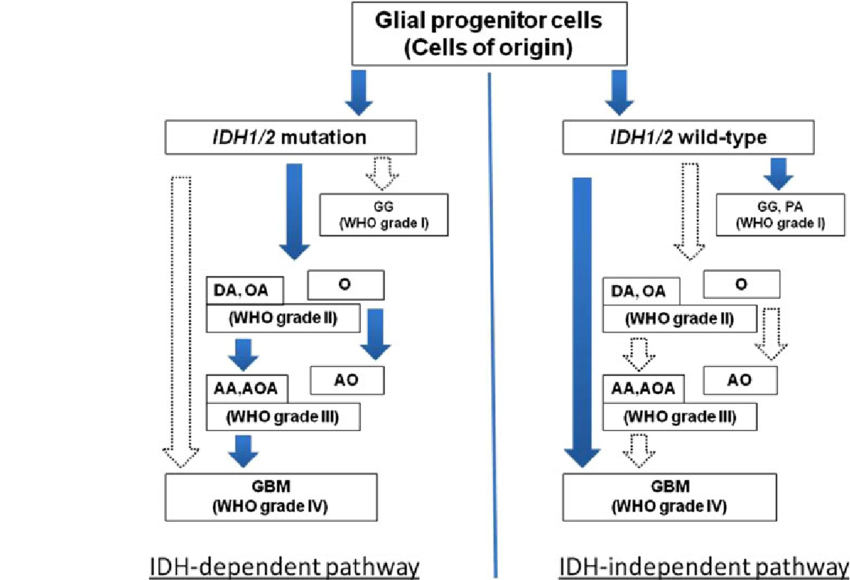 Τα γλοιώματα είναι συνήθεις πρωτοπαθείς εγκεφαλικοί όγκοι
 Προέρχονται από τα νευρογλοιακά κύτταρα και αντιπροσωπεύουν το 80% των κακοηθών εγκεφαλικών νεοπλασμάτων
Τα γλοιώματα υπό-κατηγοριοποιούνται σε ολιγοαστροκυτώματα, αστροκυτώματα, ολιγοδενδρογλοιώματα και επενδυμώματα, 
Ταξινομούνται σε τέσσερις βαθμούς κακοήθειας (WHO grade I, II, III, IV) ανάλογα με τη μορφή του πυρήνα.
 Οι βαθμοί κακοήθειας ΙΙΙ και IV σχετίζονται με χειρότερη πρόγνωση, δεδομένης της γρήγορης εξάπλωσης μέσα στον εγκέφαλο, καθιστώντας έτσι αδύνατη την προσπάθεια χειρουργικής αφαίρεσής τους.
 Οι θεραπευτικές προσεγγίσεις δεν είναι ιδιαίτερα αποτελεσματικές, 
Στοχευμένες χημειοθεραπείες απλώς παρατείνουν το προσδόκιμο ζωής των ασθενών, και ιδιαίτερα στην περίπτωση των ολιγοδενδρογλοιωμάτων, τα οποία παρουσιάζουν χημειοευαισθησία
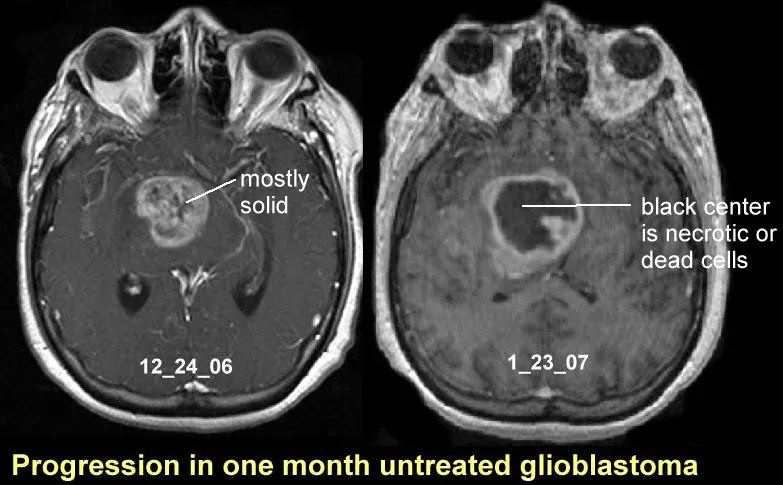 Μοριακη- ΓΕΝΕΤΙΚΗ βΑΣΗ
Το γλοιοβλάστωμα χαρακτηρίζεται συχνά από προσθήκες στα χρωμοσώματα 7 και 19.
Απώλειες στα χρωμοσώματα 10, 13 ενώ είναι χαρακτηριστική η απώλεια ετεροζυγωτίας της περιοχής 10q, η οποία παρατηρείται στο 80%-90% των γλοιοβλαστωμάτων.
Στην ανάπτυξη του γλοιώματος απορρυθμίζονται συγκεκριμένα μονοπάτια

Διαφορές που παρατηρούνται στο πρωτογενές και στο δευτερογενές γλοιοβλάστωμα:
Στο πρωτογενές συναντάμε κυρίως την υπερκέραση του υποδοχέα του επιδερμικού αυξητικού παράγοντα EGFR και μεταλλάξεις του γονιδίου PTEN
 Στο δευτερογενές παίζει σημαντικό ρόλο το μονοπάτι της p53
Το μονοπάτι του ρετινοβλαστώματος φαίνεται να παίζει ρόλο και στους δύο τύπους γλοιοβλαστώματος
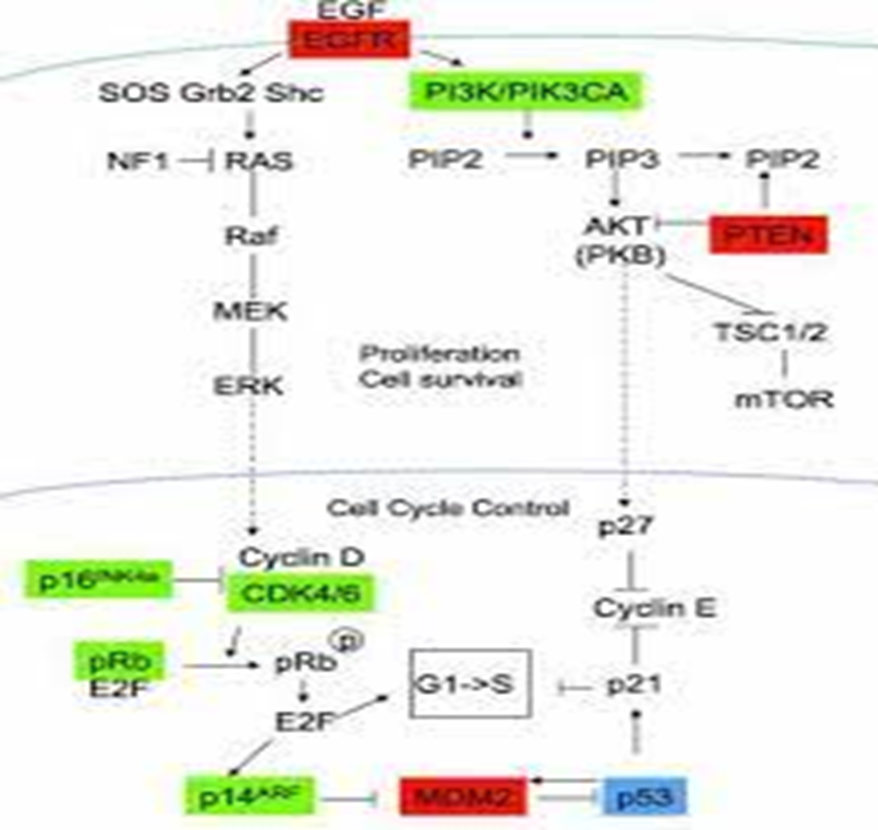 Μονοπάτι p53
TP53 είναι ένα ογκοκατασταλτικό γονίδιο που είτε σταματάει τον κυτταρικό κύκλο στη G1 φάση, είτε οδηγεί το κύτταρο σε απόπτωση
Η έκφραση του γονιδίου TP53 ρυθμίζεται ανασταλτικά από το γονίδιο MDM2
Ενώ αντίστροφα, το γονίδιο TP53 ενεργοποιεί την έκφραση του γονιδίου MDM2.
Το μόριο P14arf που κωδικοποιείται από το γονίδιο CDKN2A μπορεί να προσδεθεί στο γονίδιο MDM2 και να αναστείλλει τη δράση του
Η απορρύθμιση του μονοπατιού p53 απαιτεί την ύπαρξη μεταλλάξεων σε ένα τουλάχιστον από τα γονίδια TP53, MDM2 και CDKN2A. 
Οι μεταλλάξεις του γονιδίου TP53 συναντώνται κυρίως σε δευτερογενή  γλοιοβλαστώματα, αφορούν συνήθως μεταλλάξεις των κωδικονίων 248 και 273
Molecular Testing in NSCLC- ModernDiagnostic Methods-Comparison-Newer guidelines
EGFR gene
The gene sequencing differs minimally between organisms
The human gene is on chromosome 7 (7p11.2)
Consists of 28 exons
Covers 200kb of genomic DNA
The EGFR gene encodes a tyrosine kinase receptor on the surface of epithelial cells.
Activation of the receptor is involved in important biological functions.
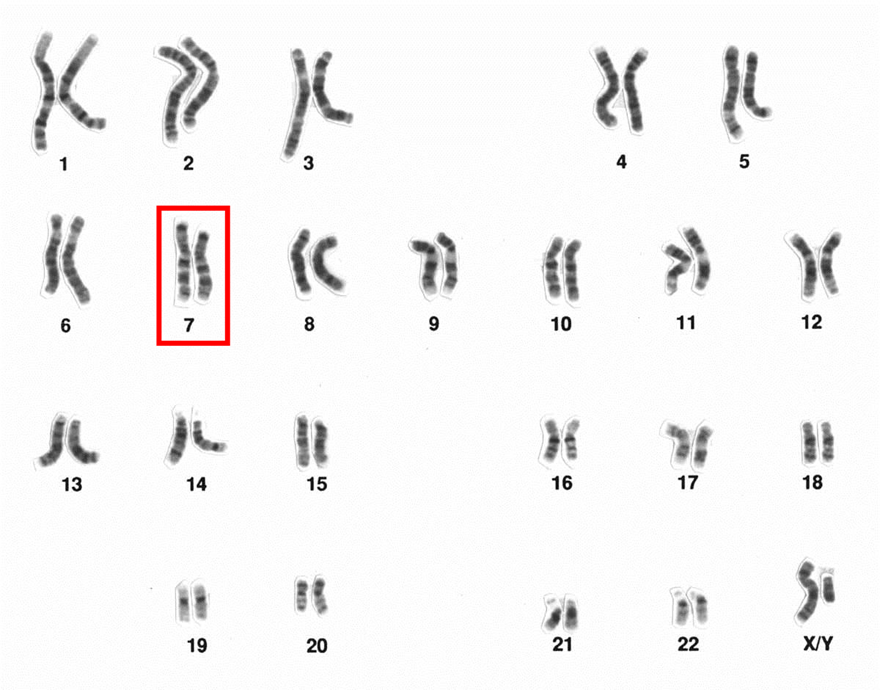 EGFR mutation
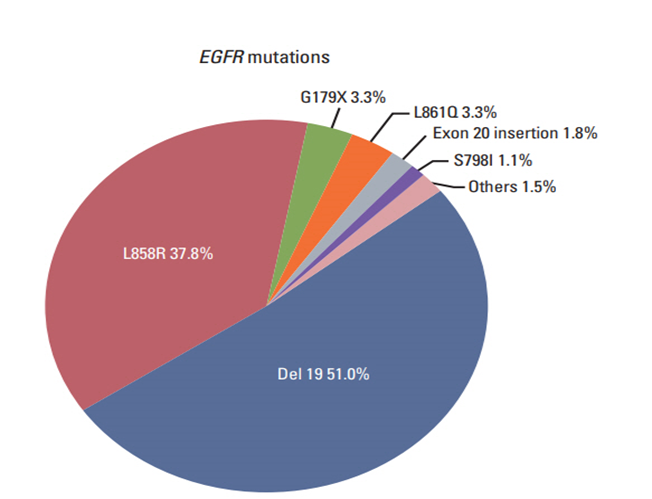 EGFR TKI-sensitizing intragenic mutations were discovered in the year 2004 (gefitinib and erlotinib clinical trials)
10%-20% of non squamous NSCLC in Caucasians 
5%-10% in Asians 
EGFR mutations is three times higher in non smokers vs smokers
EGFR mutation is higher in women vs men
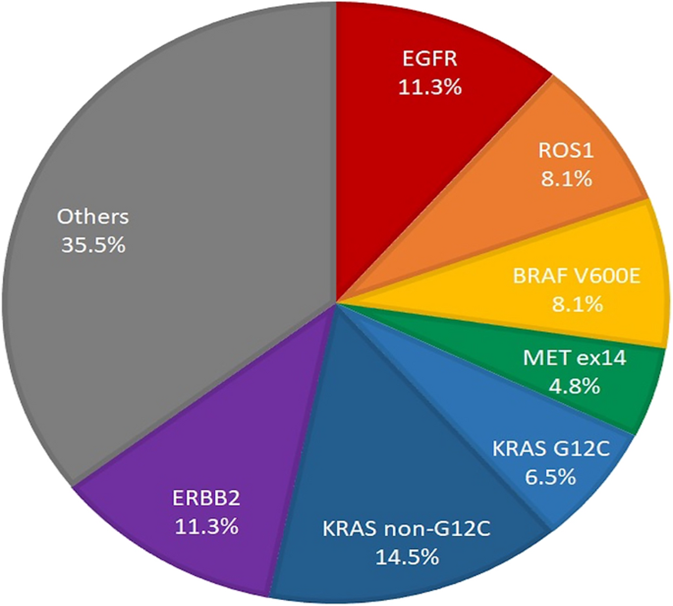 Different types of EGFR mutations: “EGFR mutant” is nolonger adequate language
1.Common EGFR mutant NSCLC:
• Exon 19 deletion (del19) or L858R
• Acquired T790M: eg L858R + T790M
2. Exon 20 insertions
3. Major uncommon EGFR mutant 
  NSCLC: EG G719X, S768I
4. Other uncommon EGFR mutant 
  NSCLC: EG L774X
5. Compound mutations:
• Exon 19 deletion + G719X
• G719X + L861Q
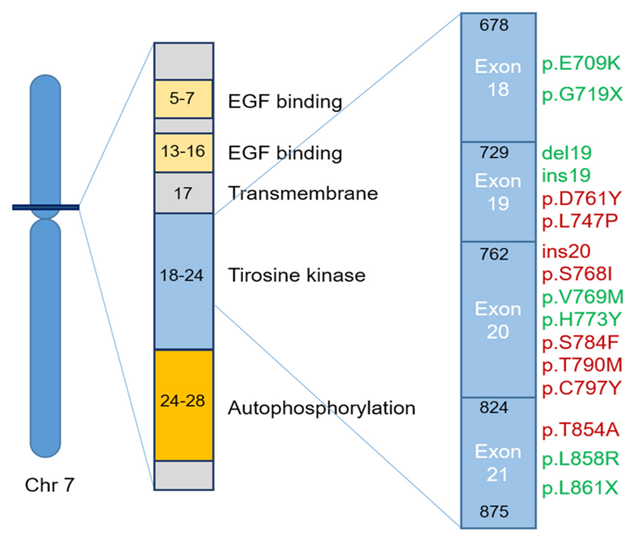 As we switch from allele special genotyping to NGS assays we will find more of such cases
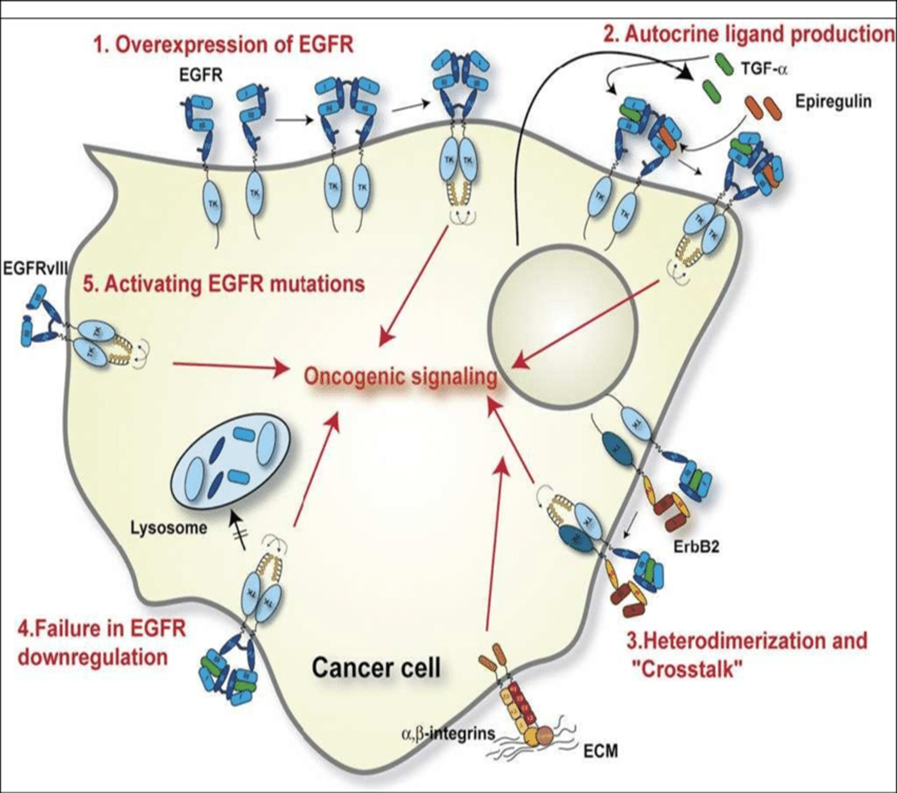 Totally 1380 mutations in the EGFR gene
Two major types of EGFR mutations
EGRF alterations occur almost exclusively in the lung adenocarcinomas & large-cell carcinomas. 
The detection of EGFR in presumably squamous NSCLC attributed to histological misdiagnosis than to the true biological phenomenon.
Common and Rare EGFR Mutations
Common Mutations
Rare Mutations
Common EGFR mutations
2/3 In-frame deletions in the exon 19 (ex19del) 
1/3 L858R substitution located in the exon 21
exon 18 nucleotide alterations
exon 19 in-frame insertions
exon 20 alterations 
(A763_Y764insFQEA insertion, other insertions, S768I)
exon 21 mutation L861Q
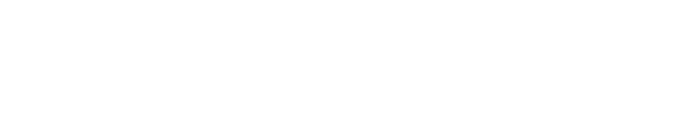 Pre clinical and clinical data 
Suggest that distinct mutations may exert distinct sensitivity to various EGFR TKIs.
The choice between gefitinib, erlotinib, afatinib and Osimertinib may depend on the type of EGFR lesion.
All rare mutations except non A763_Y764insFQEA exon 20 insertions:
Demonstrated some instances of response to conventional EGFR inhibitors
Generally less responsive to TKIs than ex19del and L858R mutants
Diagnostic approaches
EGFR-mutated NSCLCs relied on conventional DNA sequencing 
Sanger Sequencing can detecting all mutations within a genomic region

There is always a risk of obtaining false negative results 
Current guidelines encourage the use of mutation-specific PCR kits
 None of the currently PCR kits covers the entire spectrum of EGFR TKI-sensitizing mutations
EGFR is included in all diagnostic next generation sequencing (NGS) panels
EGFR T790M
Detection of EGFR T790M mutation requires analysis
Tumor tissue is available for re- biopsy: the detection of the T790M substitution is usually not complicated
Not feasible re-biopsy: the analysis of circulating tumor DNA (ctDNA) may be used as a substitute
Droplet-digital PCR is the right method to detected EGFR T790M in the plasma
Osimertinib first line gold standard
FLAURA double blind study design
Primary analysis: progression-free survival
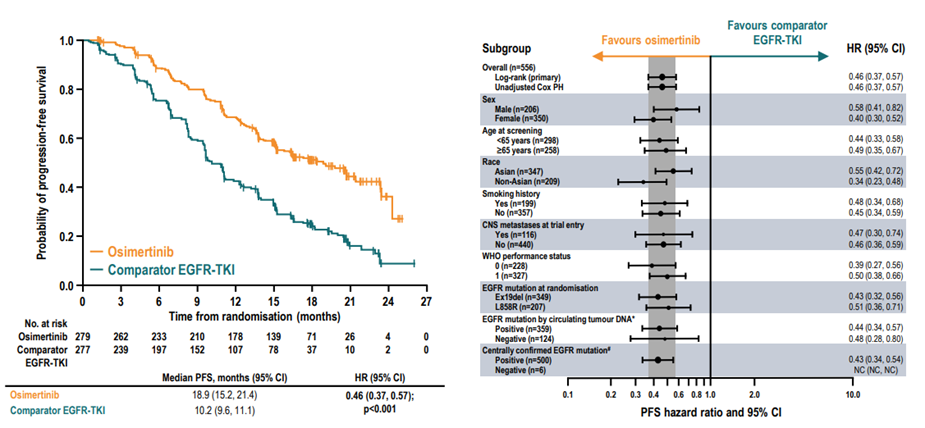 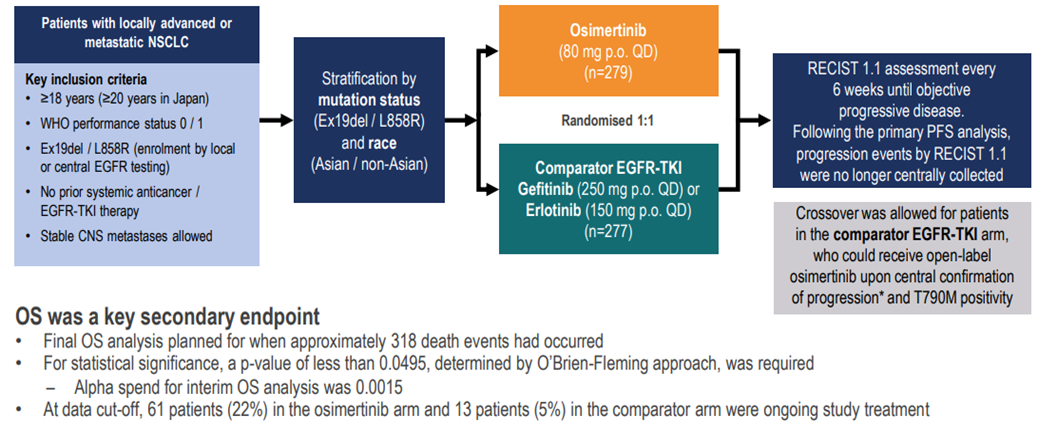 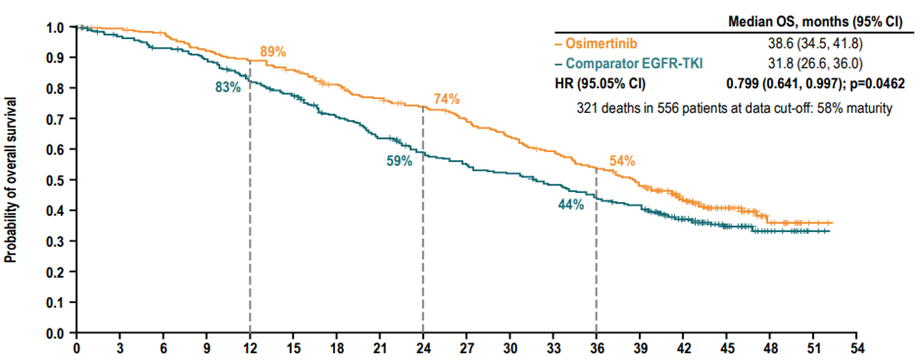 Final OS
Osimertinib, CNS active EGFR-TKI, is preferred first line treatment for EGFRm advanced NSCLC
PFS/OS benefit with Osimertinib vs EGFR TKIS
FLAURA 2: PFS of first line Osimertinib  +_ Chemotherapy in EGFRm Advanced NSCLC
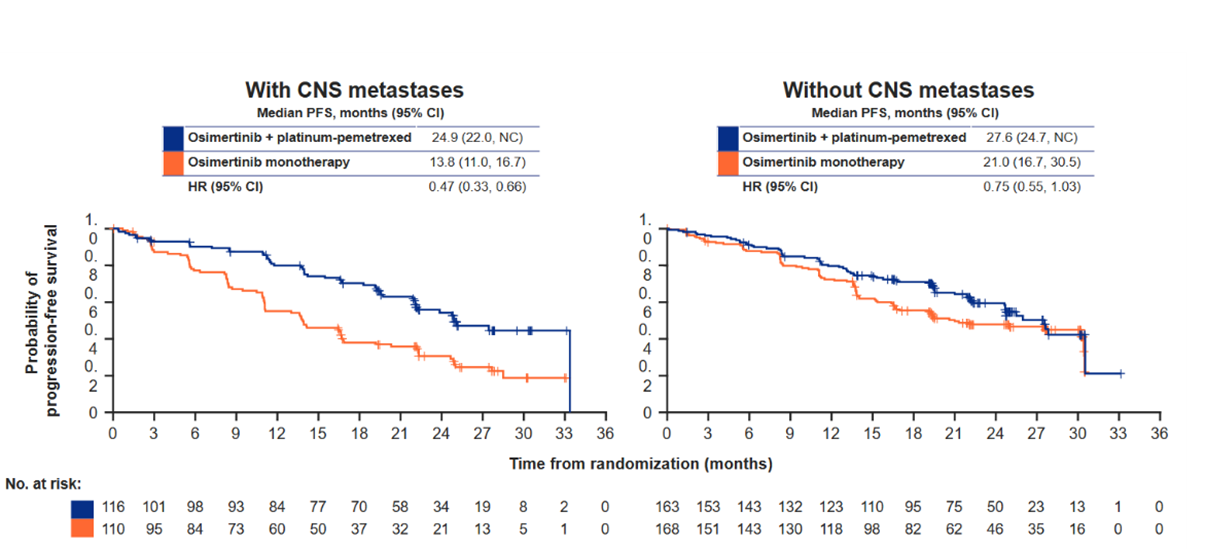 Osimertinib with the addition of platinum/pemetrexed has demonstrated a statistically significant and clinically meaningful improvement in PFS over Osimertinib monotherapy in patients with EGFRm advanced NSCLC
Median PFS was improved by 8.8 months with Osimertinib plus chemotherapy vs Osimertinib monotherapy
Per BIRC median, median PFS was improved by 9.5 months with Osimertinib plus chemotherapy vs monotherapy
MARIPOSSA-2: Amivantamab + Chemotherapy ± Lazertinib vs Chemotherapy in EGFRmut Advanced NSCLC after progression on Osimertinib
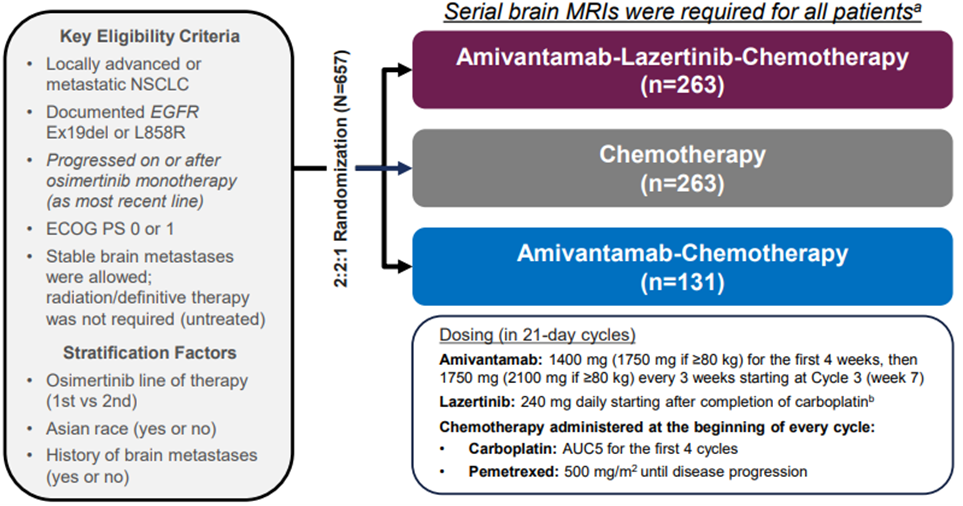 PFS benefit: HR.041(8.2vs4.2)& HR: 0.38 (8.3 vs 4.2)
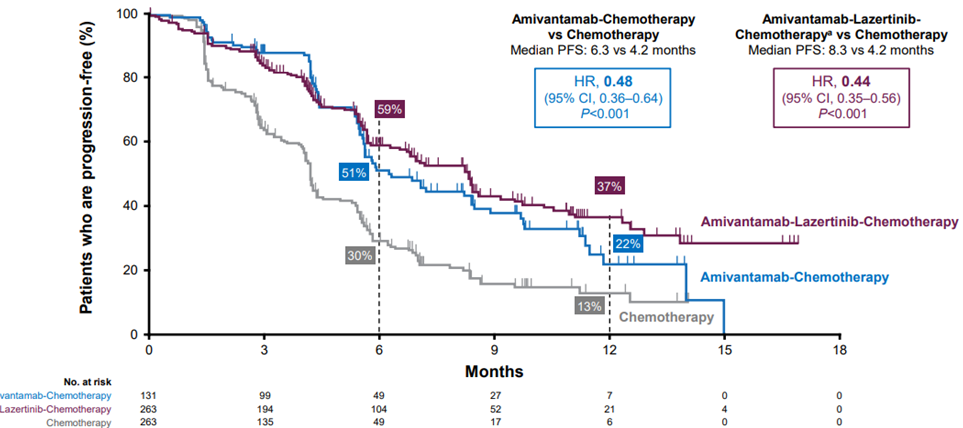 Amivantamab+ chemotherapy &
Amivantamab+Lazertinib+ chemotherapy improves PFS
>50% reduction in progress or death compared with chemotherapy 
In addition compared with chemo both Amivantamab-containing regiments showed 
-PFS benefit across all subgroups 
-ORR and numerically longer DOR 
-Longer PFS suggesting Amivantamab may provide antitumor CNS effects
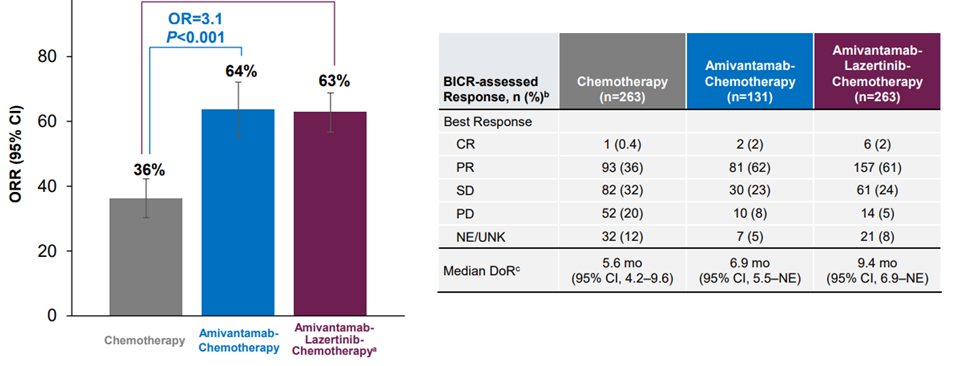 ros1
ROS1 gene located on chromosome 6.
Oncogenic ROS1 gene rearrangements occur at the 5’ end of exons 32,34 35or 36, or introns 31or 33.
The coil-coil domain is not included is ROS1 fusions.
In contrast with the intracytoplasmic KD, which fuses with the N-terminal end of gene partners. 
The ROS1 fusion protein is an activated kinase with oncogenic properties
No activating ROS1 gene mutations or amplifications have been reported in NSCLC
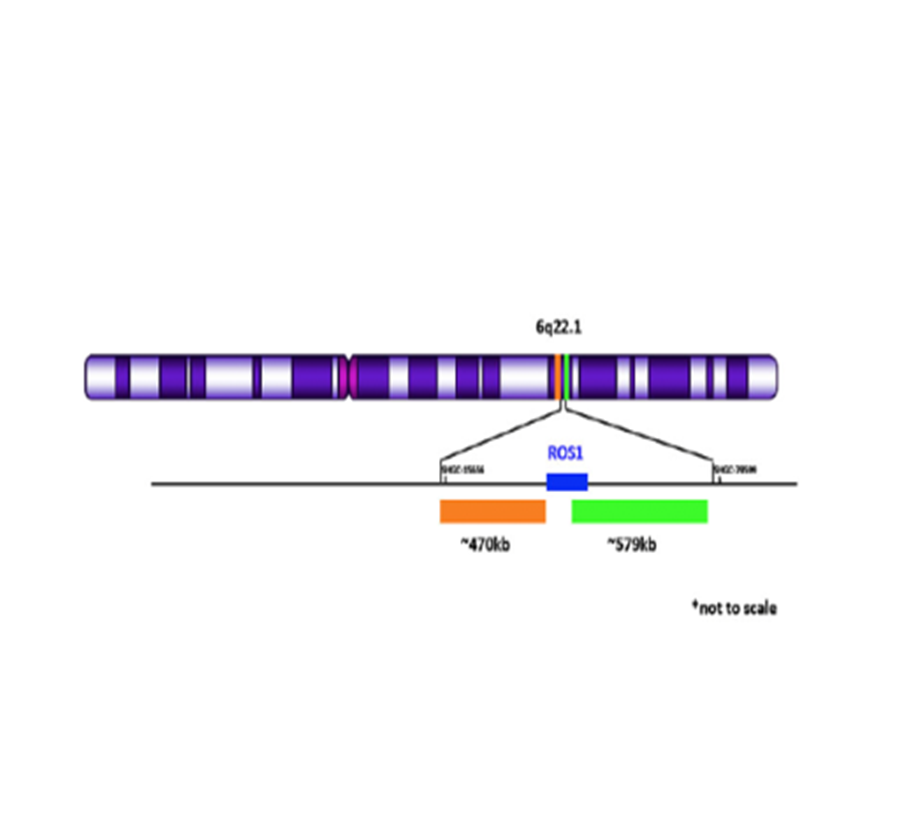 Epidemiological, Clinical Histological Characteristics
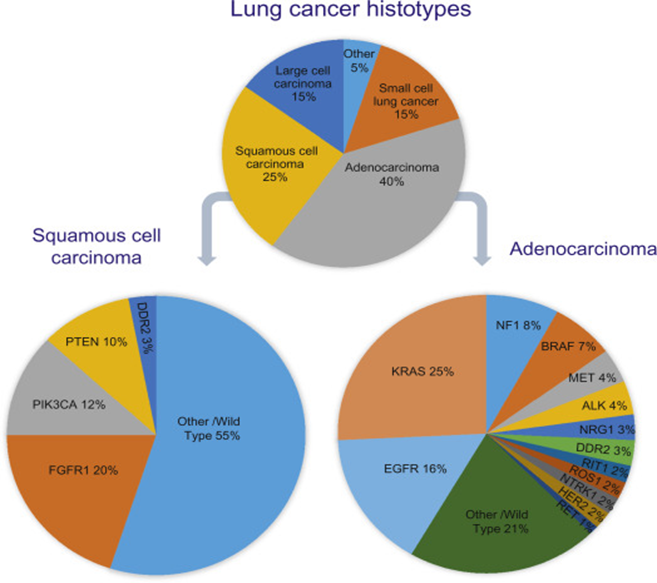 ROS1 fusions are very uncommon in LC (0,9% to 2,9%).
ROS1 fusions are prevalent in young patients, women and never smokers.
Diagnosed in patients with advanced-stage TTF1-positive adenocarcinoma. 
Rarely found is squamous cell or large cell carcinomas.
ROS1 Rearrangements
ROS1- rearranged tumors have a solid architecture with cribriform features
Psammoma rich stroma and signet-ring tumor cells
Patients have increased risk of thromboembolic events
And disseminated intravascular coagulation
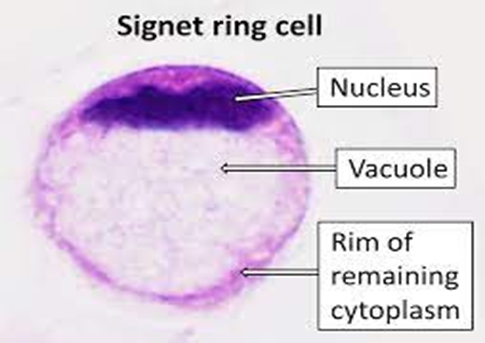 Testing Strategies
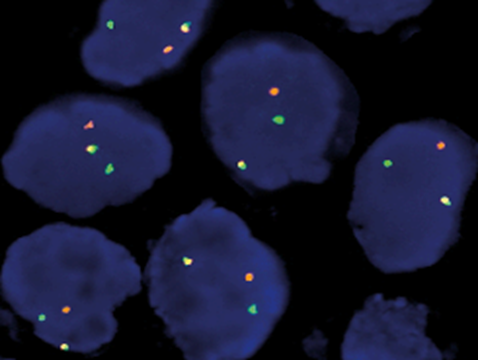 FISH is the gold standard for ROS1 fusion detection.
The principle is to label the 3’ part of the fusion breakpoint with fluorochrome and 5’ part with another fluorochrome.
Two ROS1 rearrangement patterns are considered diagnostic. 
One is the classic break-apart pattern with one fusion signal and 2 separated 3’ and 5’ signals.
The atypical takes into account an isolated 3’ (green signal) with one fusion signal and no 5’ signal.
Ros1 (fish)
FISH signal patterns using ROS1 break-apart assays
Spectrum Green Probe and Vysis LSI ROS1, Spectrum Orange Probe
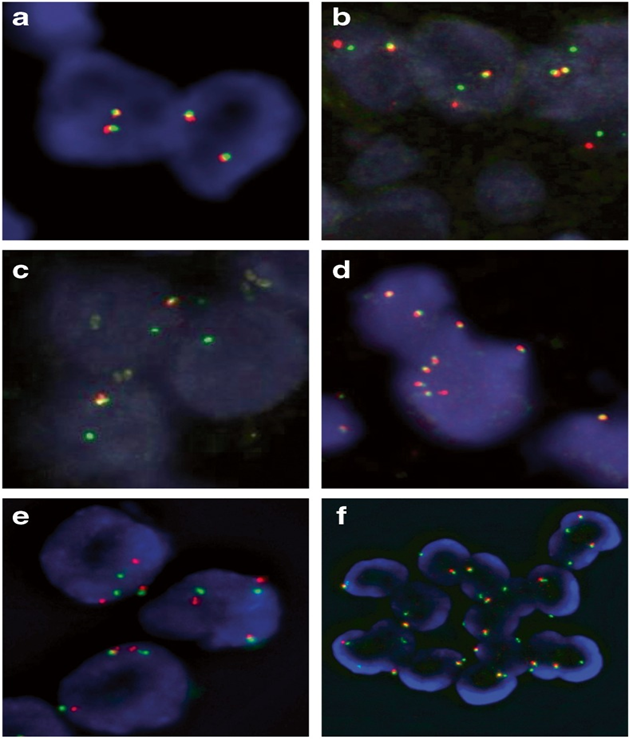 Normal (negative) ROS1 pattern: two fused signals.
 Typical ROS1-positive pattern with fused and split signals
Atypical ROS1-positive pattern with one fusion signal and isolated 3′ green signals
Increased ROS1 copy number
Split signals
Isolated 3′ green signals
Testing Strategies (IHC)
FISH is time-consuming and not implemented in all laboratories
IHC can be used as a screening technique 
3 antibodies are available
D4D6 (clinical trials)
Clone SP384 & clone 1A1
All have high sensitivity 90-100% but low specificity 70-90%
In IHC positive tumors required a method to confirm
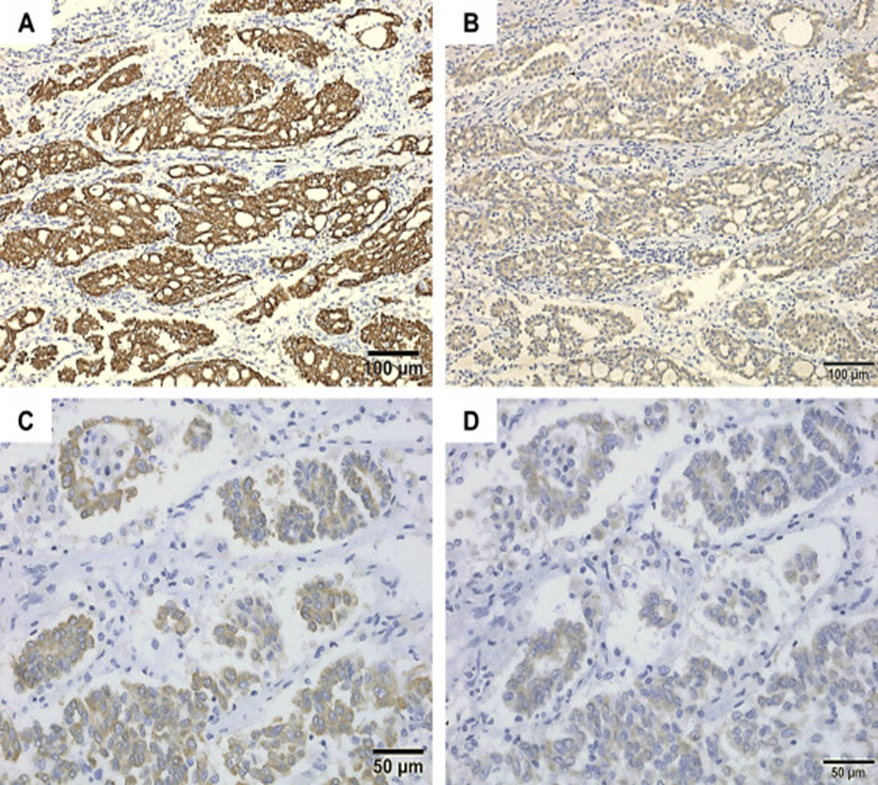 Is the IHC the right method for ROS1 analysis?
a-f) Examples of ROS1 IHC in histological NSCLC specimens
Cell line (cellblock; ×400)
NSCLC with diffuse, strongly positive staining
NSCLC with diffuse, granular cytoplasmic staining (×400)
Adenocarcinoma with heterogeneous staining (×200)
Non-neoplastic type II pneumocytes with weak ROS1 staining (×630)
Bone metastasis of a ROS1-negative NSCLC showing strong granular staining of non-neoplastic osteoclastic giant cells (×400)
g-h) Aberrant immunostaining of ROS1 in a transbronchial biopsy with lung adenocarcinoma
g) H&E stain, asterisks show tumor cells.
h) ROS1 IHC in adjacent hyperplastic type II pneumocytes (arrows) but not in tumor cells (asterisks)
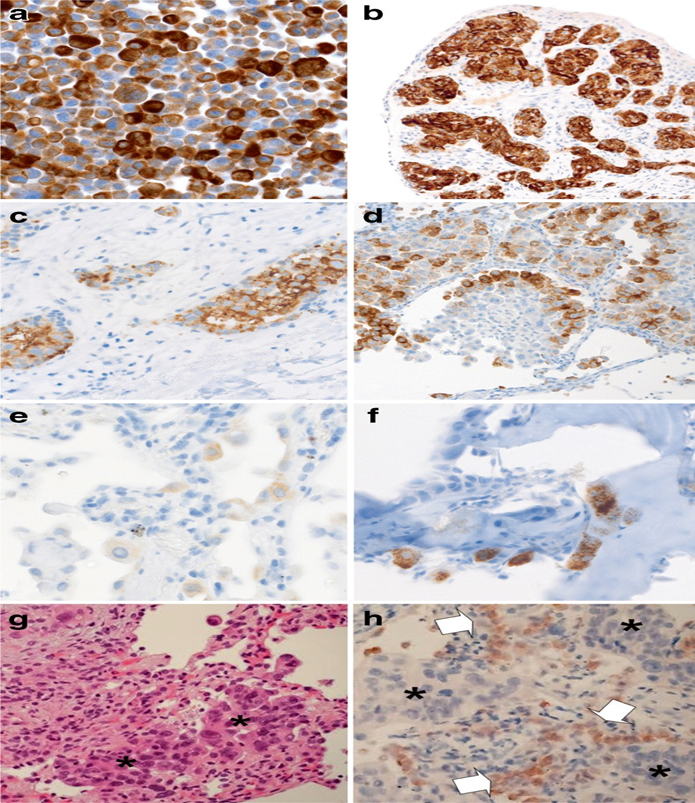 The answer…
ROS1 IHC can detect rare positive cells or cell groups within a majority of non-neoplastic reactive cells that would be easily missed by other methods (FISH).
 The general consensus seems to be that IHC, ISH and non-in situ methods all are promising for the detection of ROS1-positive cases, with concordance rates well above 90 %. 



But 

There is no universally accepted system for how to score IHC results.
Many studies suggest a role for IHC as a screening tool, but so far the lack of an IVD-classified IHC assay is problematic
The solution…
DATA

While staining is cytoplasmatic and granular, Golgi body or membrane staining have been reported (CD74 and EZR). 
Normal type pneumocytes macrophages are often stained
Confirmation of ROS1 fusion in IHC positive tumor is required
Could be undertaken by FISH or molecular testing 
Multiplex reverse (RT-PCR) and NGS
Hybrid DNA-RNA or RNA based NGS designed for detecting rearrangements in intron regions are favored
Comprehensive genomic profiling technologies detect any fusions in up to 92% of ctDNA samples and 10 of 13 ROS1 fusions
Crizotinib and Entrectinib are the 2 agents that US (FDA) and EMA approved for testing ROS1-rearranged
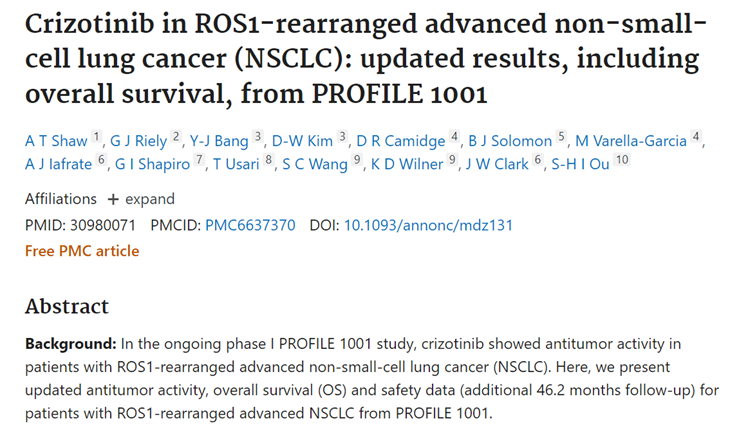 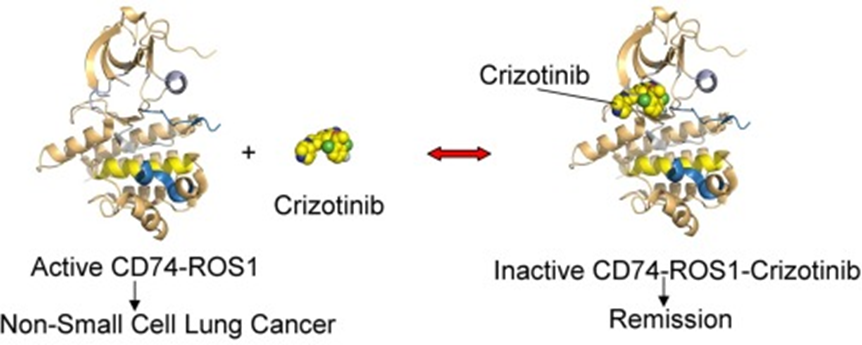 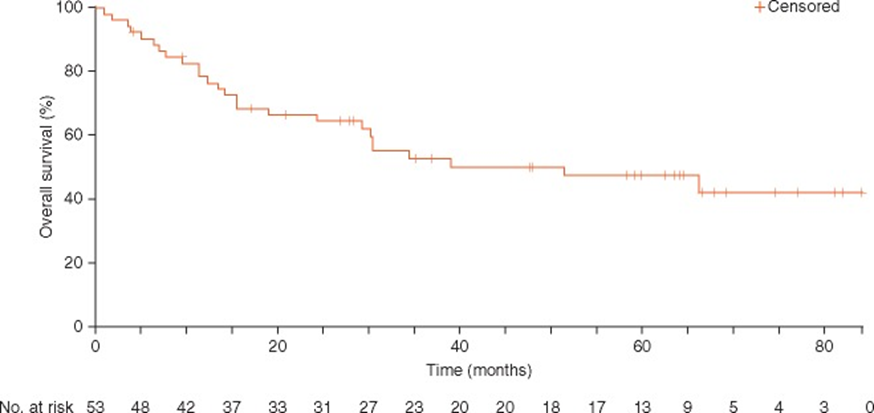 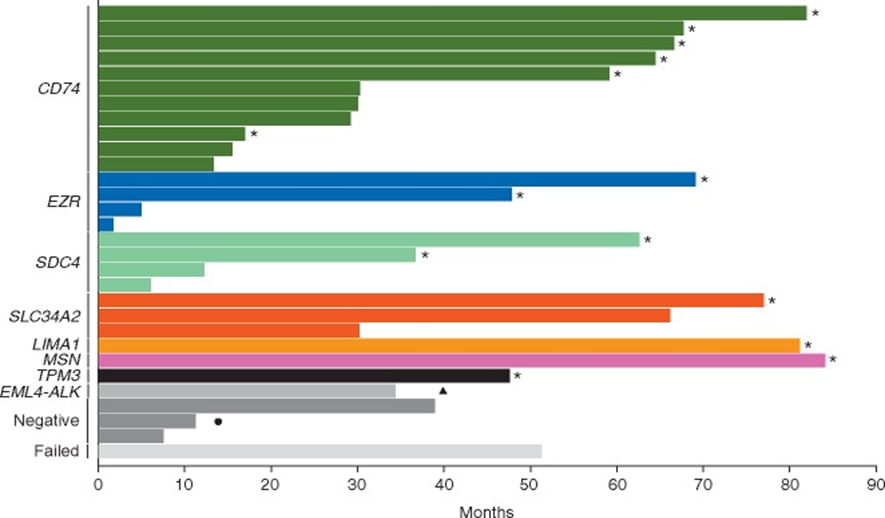 MD: 22.4
Median OS: 51.4
ORR: 72%
Targets ROS1 fusions in NSCLC
STARTRK-2 confirmed  entrectinib in 172 patients 
ORR of 69% median PFS 17.7 months and 1year OS of 81%
CNS penetration the ORR was 79.2% for brain metastases.
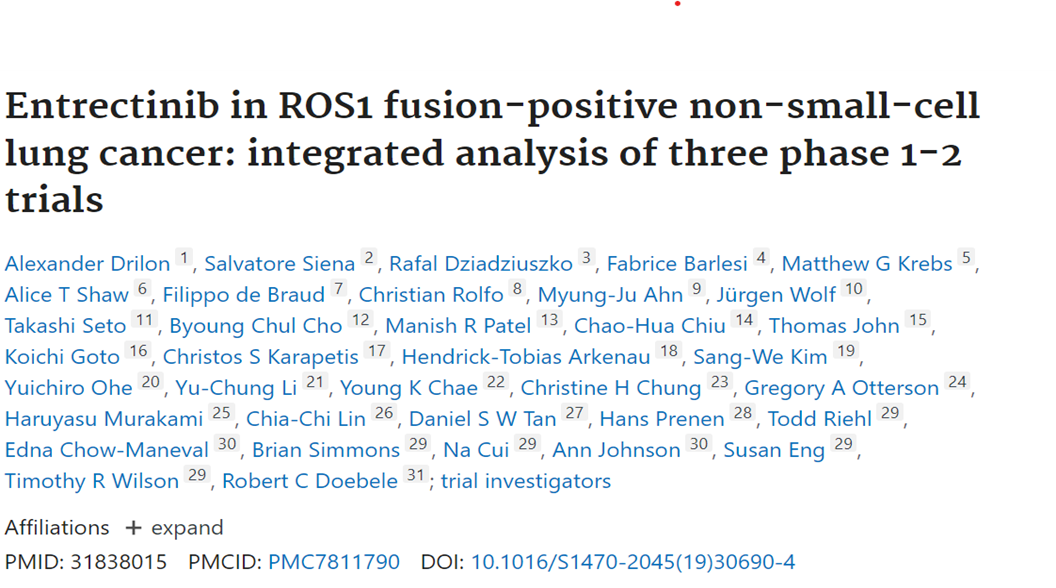 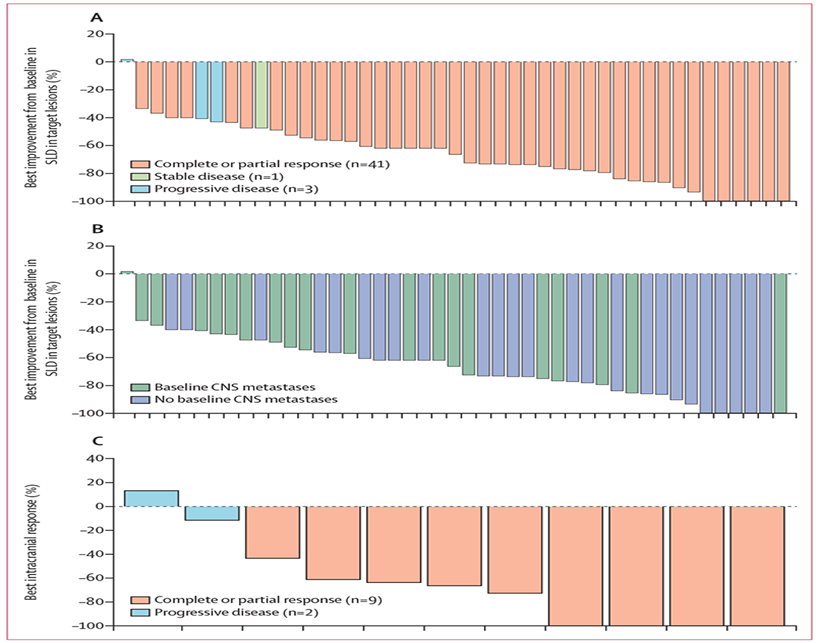 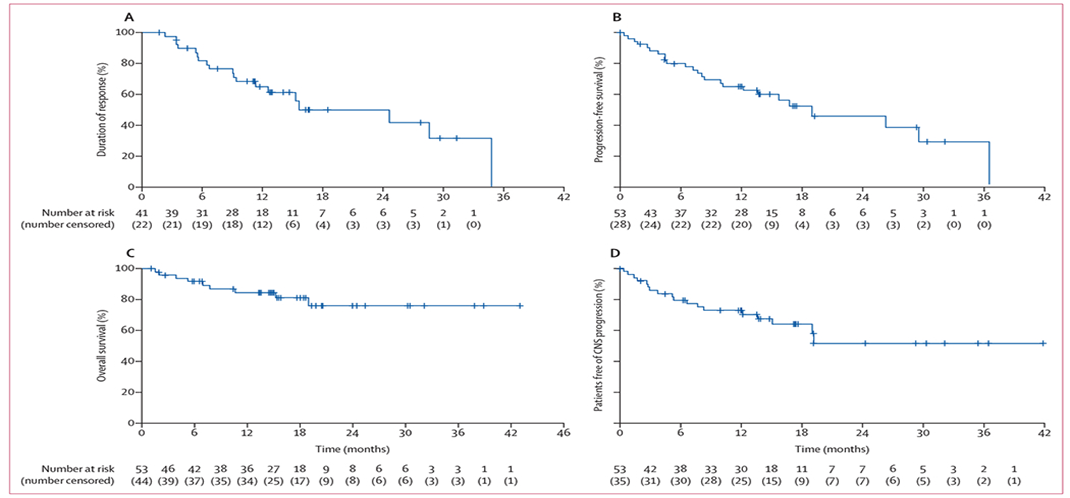 A Study of Repotrectinib Versus Crizotinib in Participants With Locally Advanced or Metastatic Tyrosine Kinase Inhibitor (TKI)-naïve ROS1-positive Non-Small Cell Lung Cancer (NSCLC) (TRIDENT-3)
Phase III Clinical Trials for ROS 1
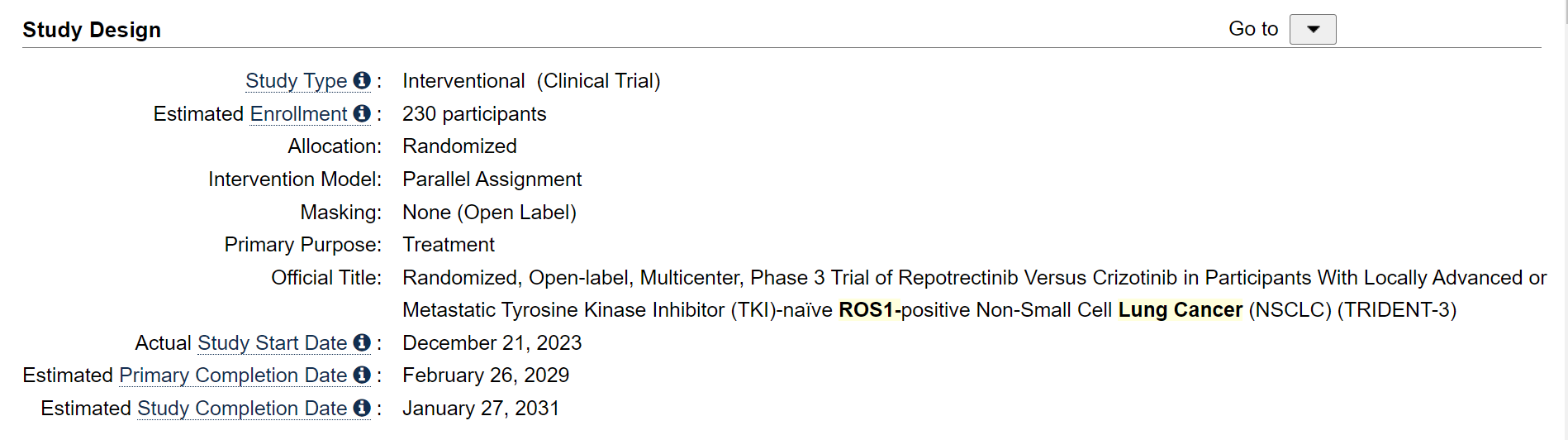 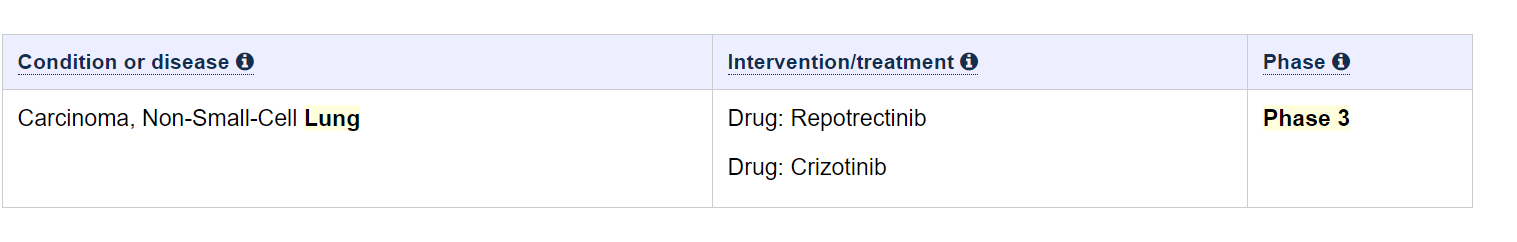 Primary Endpoint: Response according to Evaluation Criteria in Solid Tumors (RECIST) v1.1
 The purpose of this study is to evaluate the efficacy and safety of repotrectinib and crizotinib in participants with locally advanced or metastatic TKI-naïve ROS1-positive non-small cell lung cancer (NSCLC)
ALK
ALK gene is located on the short arm of chromosome 2 (2p23)
Encodes a receptor tyrosine kinase that belongs to the insulin receptor superfamily
Subsequent activation of multiple signaling pathways (P13K)/Akt , JAK/STAT with roles in cell growth differentiation and survival
 ALK-rearranged lung adenocarcinoma constitutes 4% to 5% of lung adenocarcinoma
Similar incidence reported in Asian and non Asian populations
Less associated with female sex 
Higher portion of people present with advanced-stage
ALK rearrangement in LC is associated with adenocarcinoma histology
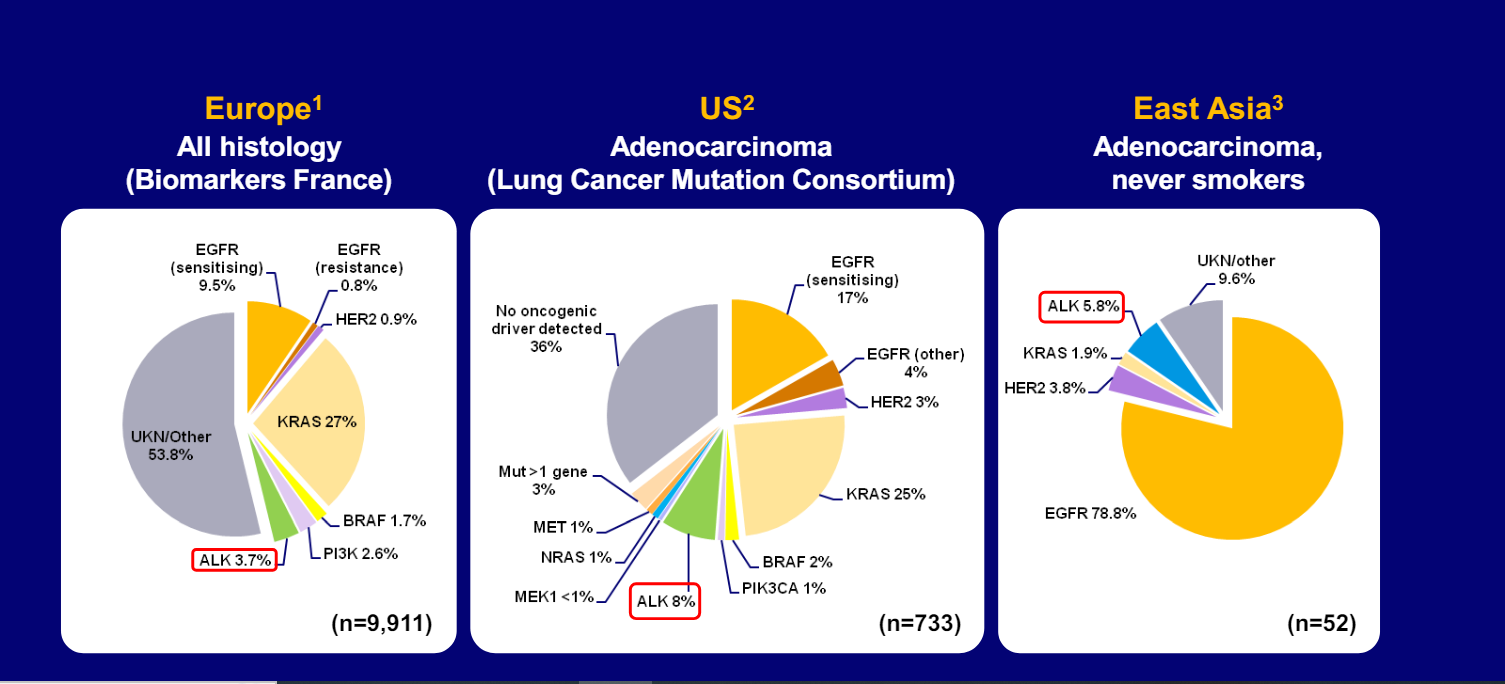 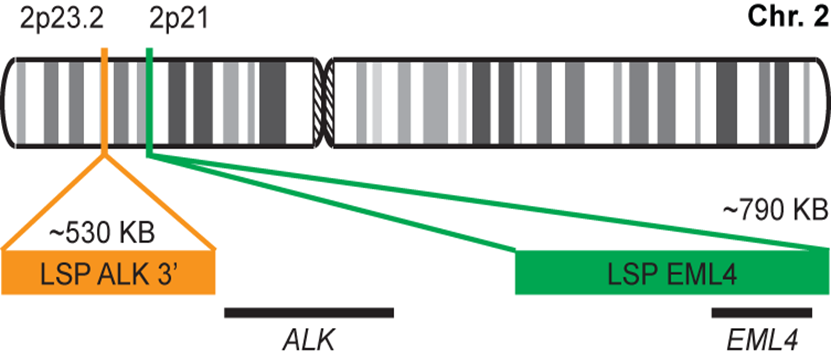 Testing Strategies
Fluorescence In Situ Hybrization
FISH was the first companion diagnostic test used to detect ALK fusions in NSCLC.
Break apart probes rather dual- fusion signal probes were adopted for detecting a rearrangement of the fusion partner. 
EML4::ALK fusion, split FISH signals are often observed in close proximity because of the small inversion on chromosome 2
A positive cell by FISH  is defined by spit signals 
With separation at least twice the diameter of the largest signal or loss of the 5’ signal in at least 15% of cells with a min of 50 cells counted
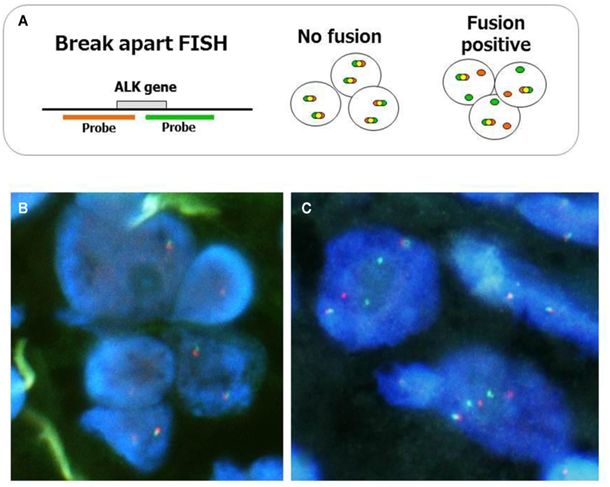 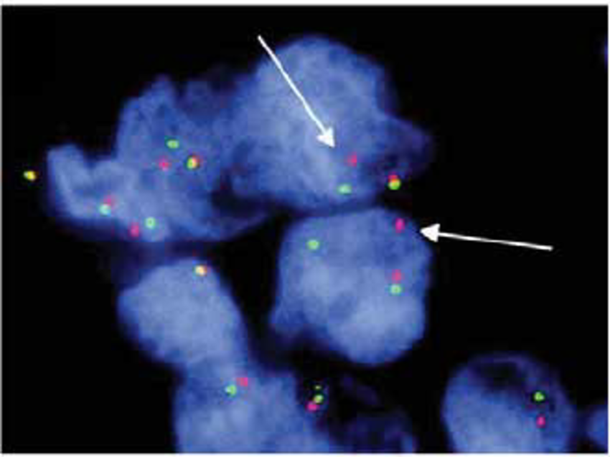 Immunohistochemistry
“ALK positive adenocarcinoma”
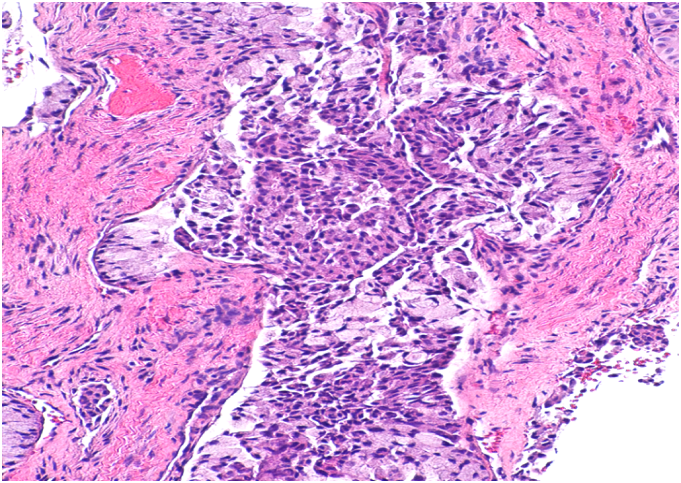 ALK IHC use high sensitivity clones  such as D5F3 or 5A4
The express of fused ALK protein was lower in NSLC than in lymphoma
High affinity clones use more sensitive detection methods are required for ALK IHC in NSCLC
Ventana ALK D5F3 have been approved as companion diagnostics for selection of the anti-ALK inhibitor alectinib
ALK IHC-positive/FISH-negative cases are less responsive to treatment
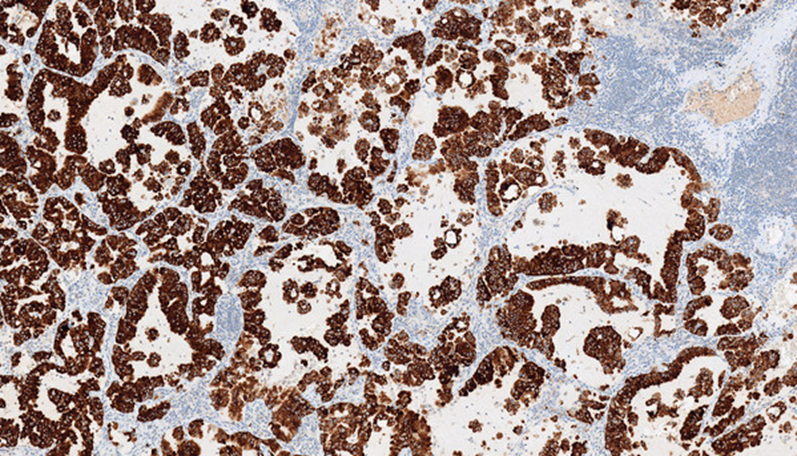 “NSCLC tissue samples stained with the VENTANA ALK (D5F3) CDx Assay”
Next Generation Sequencing Assays (NGS)
ALK fusions can detected by NGS using DNA or RNA based assays from FEPE
NGS assays have the advantage of identifying the fusion-partner/variant
Limitations of NGS assays in identifying ALK-rearranged NSCLC include:
Requirement of relatively large amounts of tissue
False negatives in DNA based NGS assays
Suboptimal sensitivity for specimens with low tumor cell content
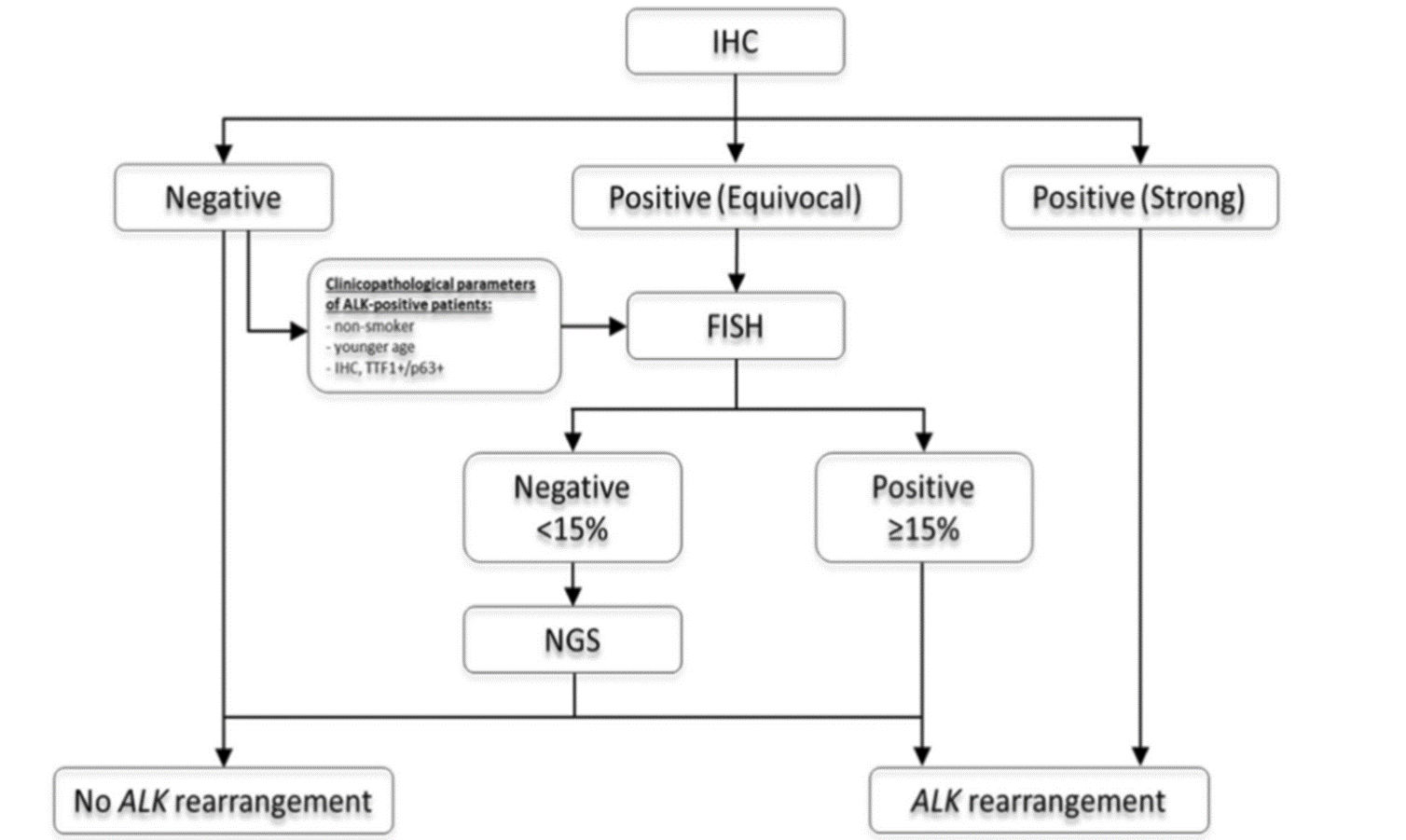 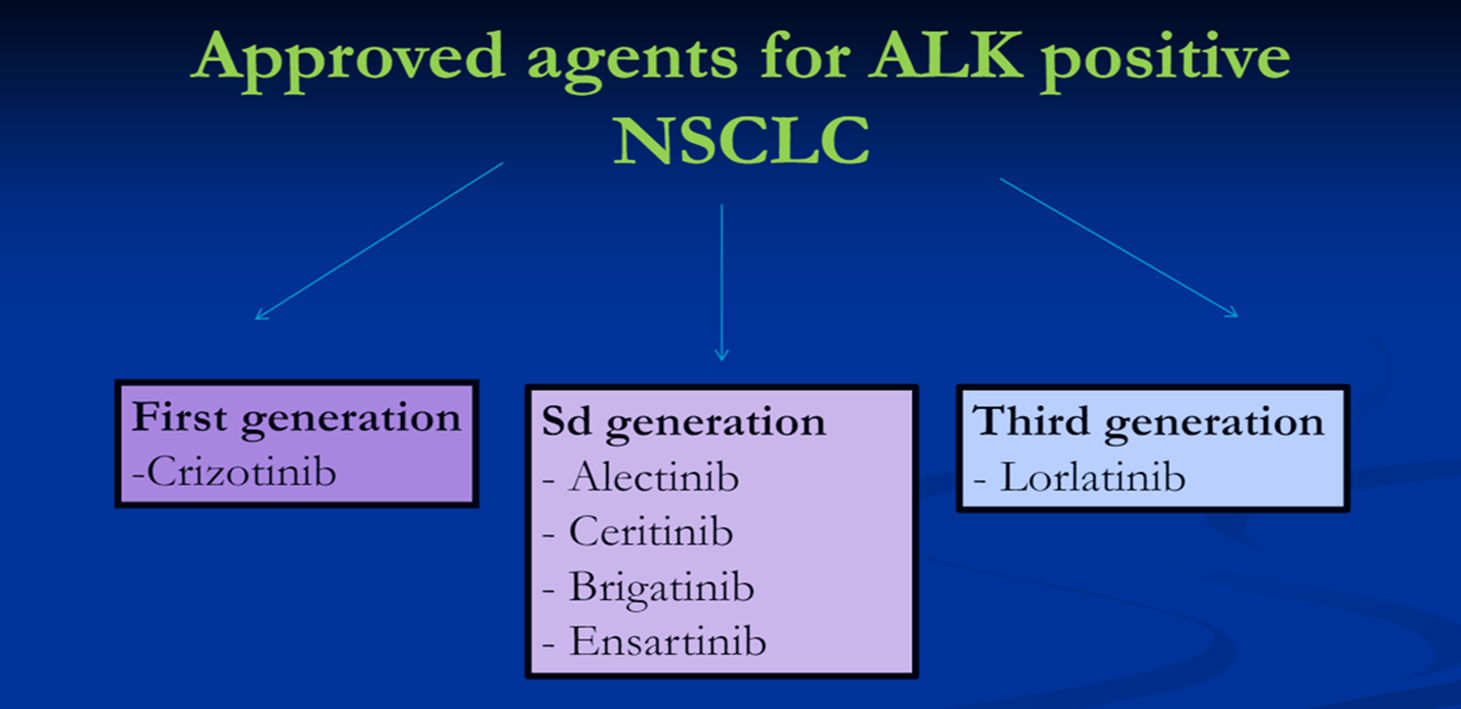 Clinical Implications
Management of ALK+ NSCLC / 1st line treatment
FIRST LINE TREATMENT
Crizotinib Vs chemotherapy
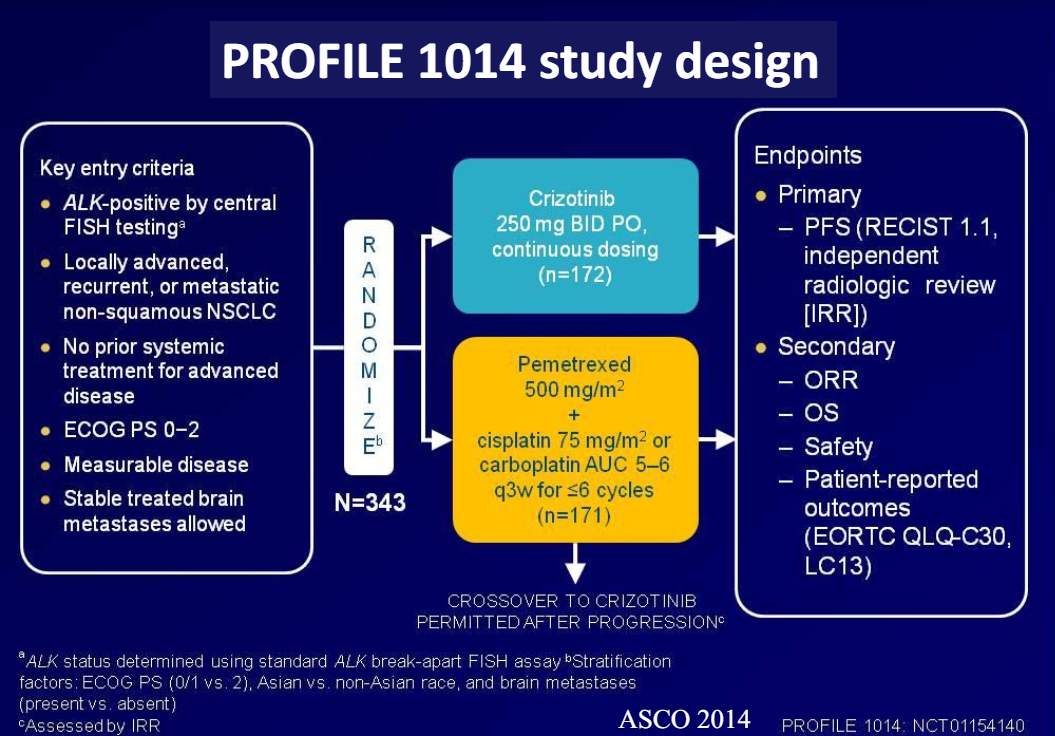 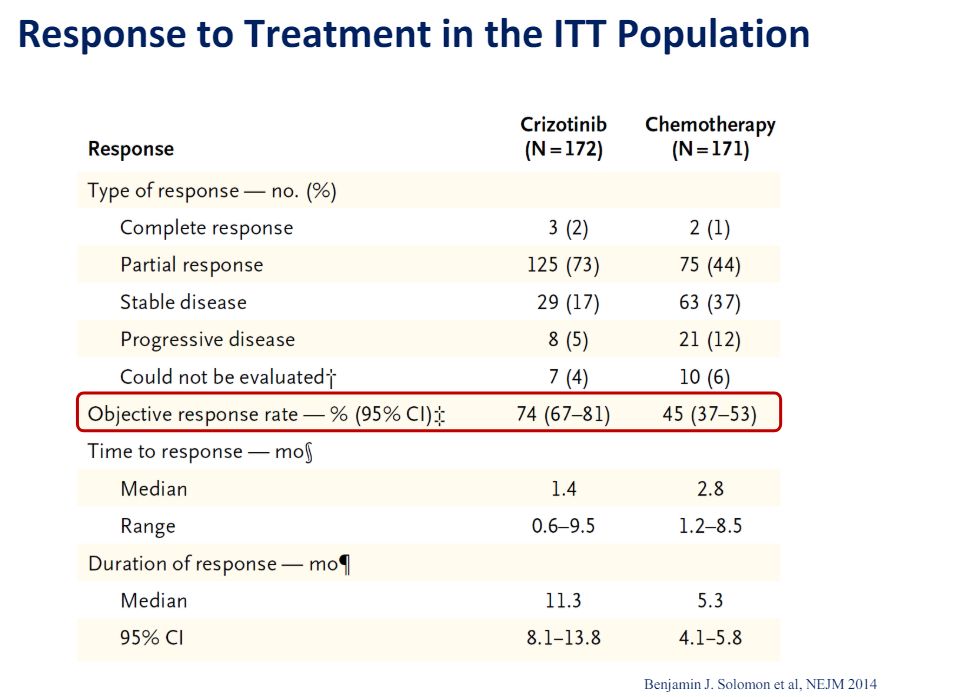 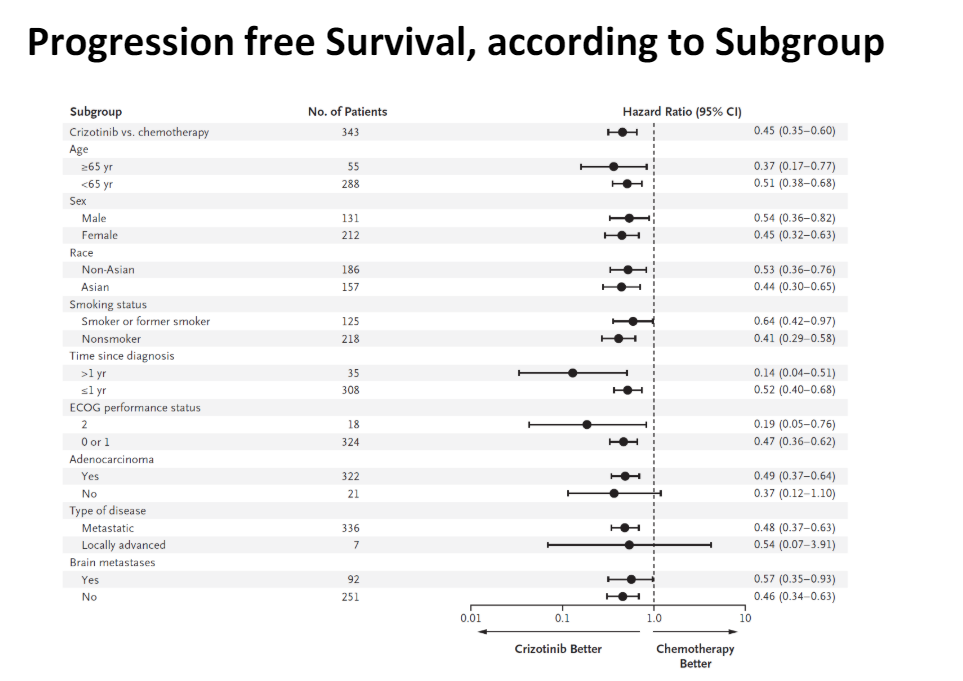 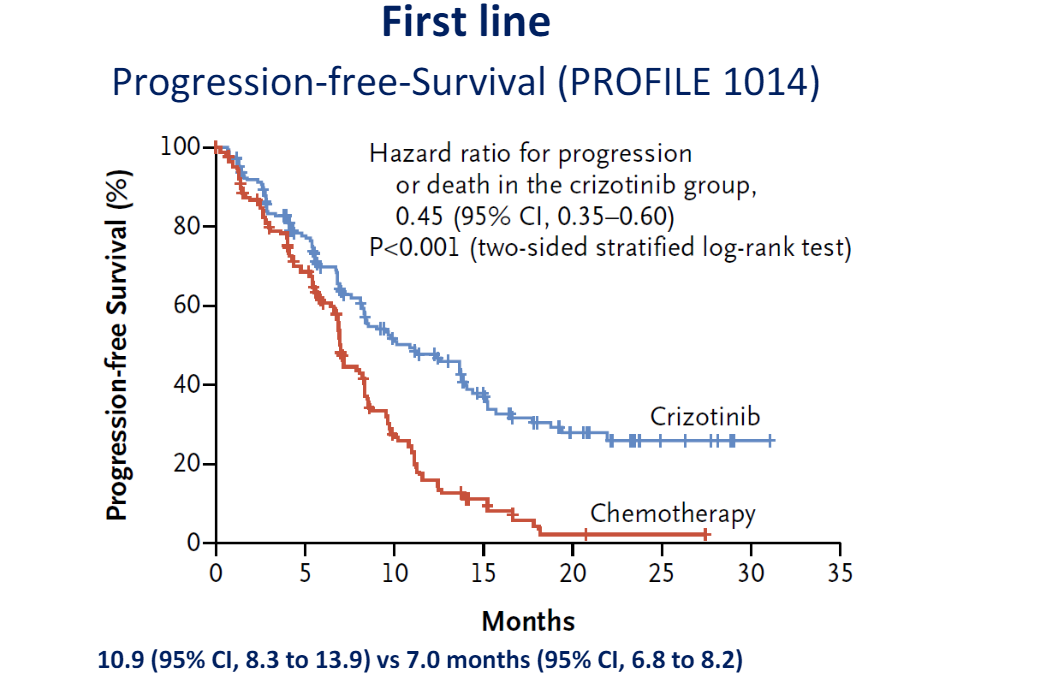 FIRST LINE TREATMENT
Ceritinib Vs chemotherapy
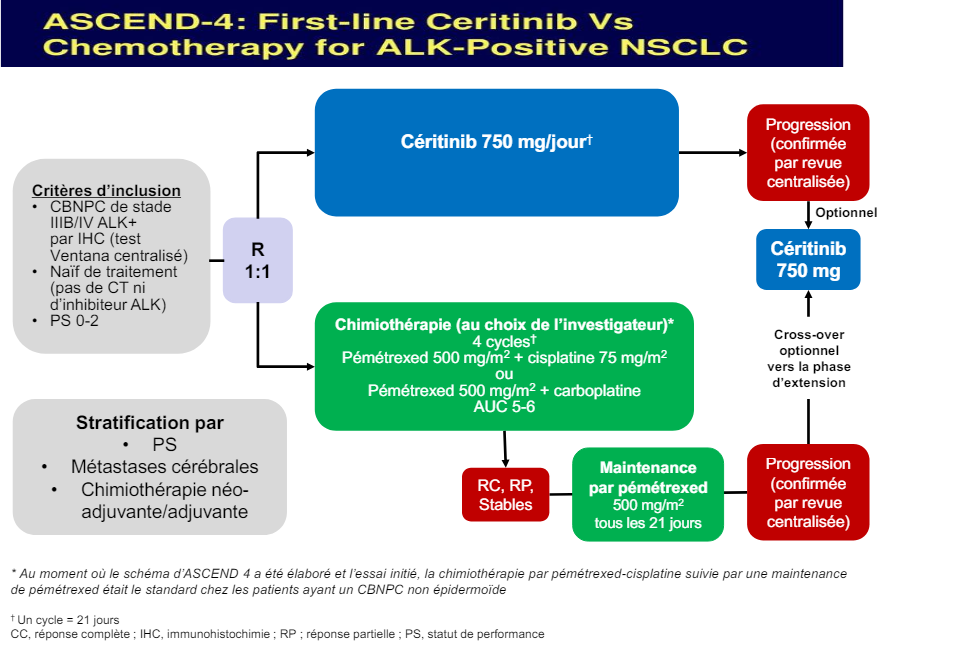 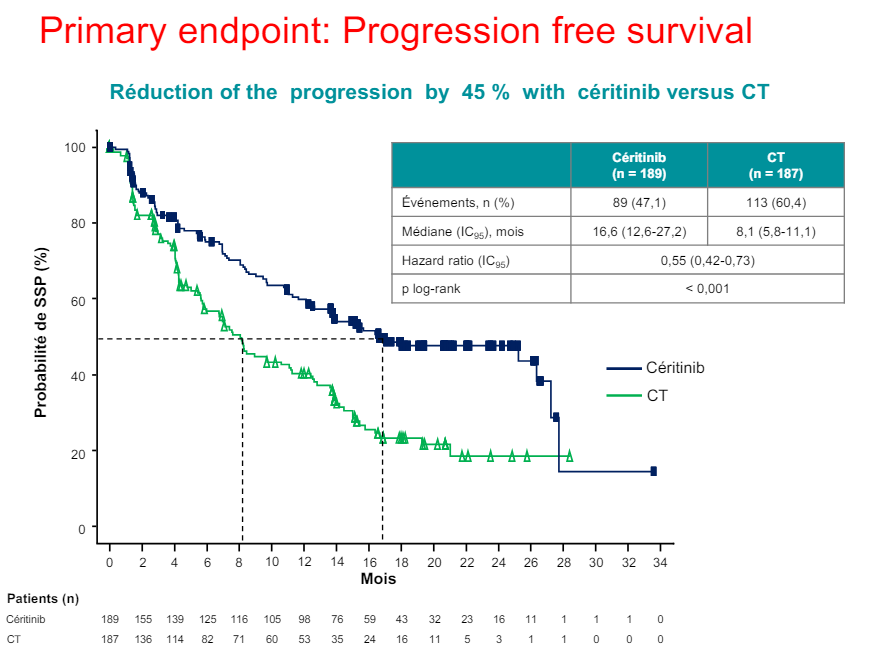 ΠΟΤΕ BRCA?
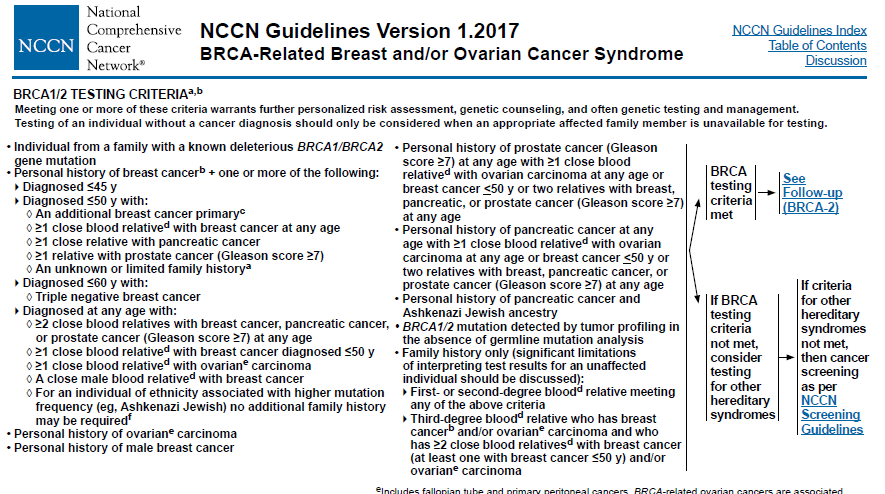 BRCA TESTING
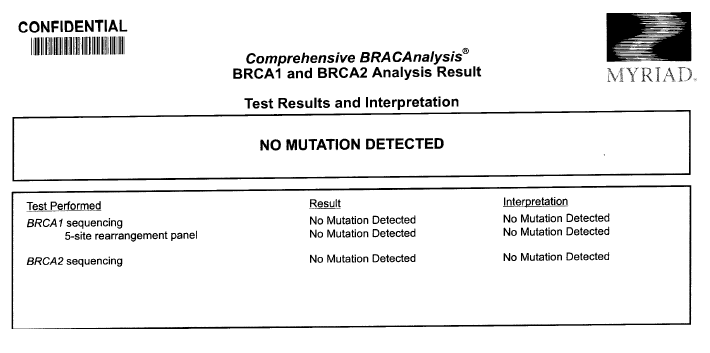 BRCA Deletion/Duplication Results:Νέες τεχνικές
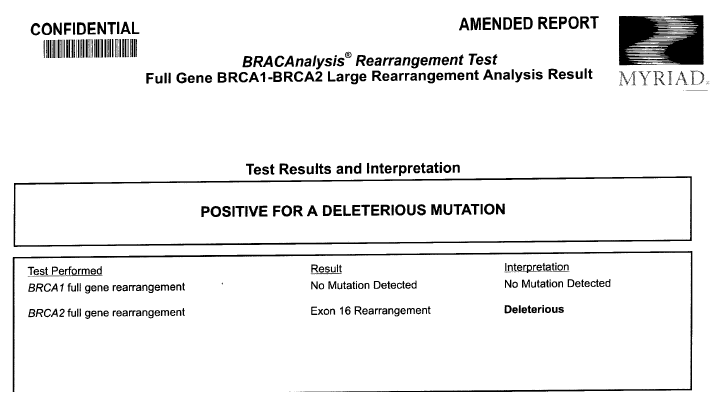 94
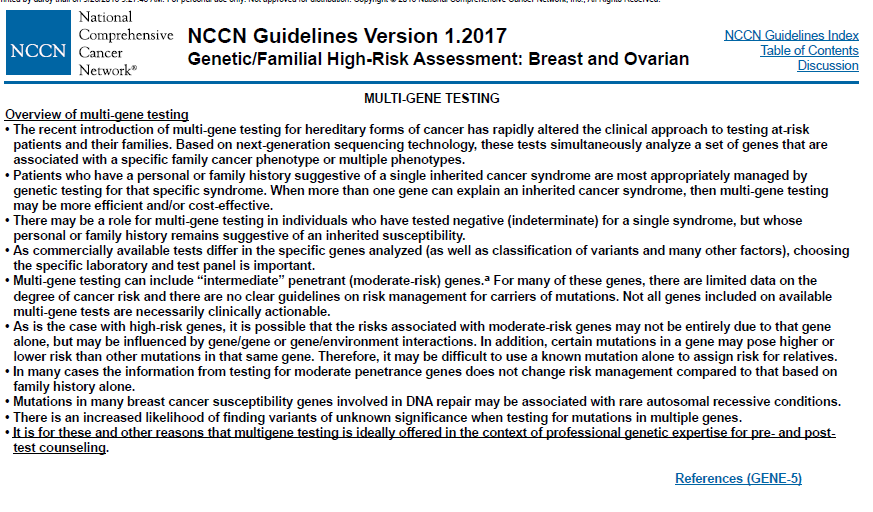 95
Καρκίνος του μαστού και ωοθηκών
Ταξινόμηση
Σποραδικός
Οικογενής
Κληρονομικός
96
BRCA γονίδια
BRCA1 (17q21) 19941
BRCA2 (13q12) 19952

Συχνότητα:
1/500-1/800 (0.2%) στο γενικό πληθυσμό
1/50 (2%) στη φυλή ασκενάζυ
Διαφορετικές μεταλλάξεις εντοπίζονται σε διαφορετικούς πληθυσμούς
97
Miki et al. Science 266: 66-71, 1994  Wooster et al. Nature  378: 789-792, 1995.
Κληρονομικό σύνδρομο μαστού και ωοθηκών
~90% του κληρονομικού ωοθηκικού καρκίνου
30-70% του κληρονομικού καρκίνου του μαστού
Αυξημένο κίνδυνο εμφάνισης καρκίνου προστάτη 
Υπεύθυνα γονίδια :  BRCA1, BRCA2
Συχνά τριπλά αρνητικοί καρκίνοι του μαστού
98
Σύνδρομο κληρονομικού Καρκίνου μαστού /ωοθηκών
Κίνδυνος (%) εμφάνισης νεοπλασμάτων
99
Γονίδια σχετιζόμενα με τον καρκίνο μαστού & ωοθηκών
Μετάλλαξη-BRCA γονίδια
Ογκοκατασταλτικά γονίδια
Εμπλέκονται στη ρύθμιση του κυτταρικού κύκλου
Εμπλέκονται στην επιδιόρθωση του DNA
Oι μεταλλάξεις τους επιτρέπουν την συσσώρευση άλλων μεταλλάξεων και τη προαγωγή της καρκινογένεσης
Αυτοσωματικό επικρατητικό πρότυπο μετάλλαξης
101
ATM
p53
Ub
CHEK2
BRCA1
FANCD2
BRIP1
BRCA2
RAD51
PALB2
PTEN
NBS1
MRE11
RAD50
Μεταλλάξεις στα γονίδια BRCA1 & BRCA2 εξηγούν μόνο ένα ποσοστό των περιπτώσεων μαστού/ωοθηκών
Κάθε μετάλλαξη είναι σπάνια και τουλάχιστον 20 γονίδια έχουν συσχετισθεί, μέχρι σήμερα, με την προδιάθεση για τον καρκίνο του μαστού
Walsh T, King MC. Cancer Cell 2007
McClellan J, King MC. Cell 2010
102
Διαδικασία γενετικής συμβουλευτικής
Αξιολόγηση στόχων & προσδοκιών συμβουλευόμενου
Αξιολόγηση κινδύνου: λήψη οικογενειακού ιστορικού & φυσική εξέταση
Διαφοροδιάγνωση
Συζήτηση κληρονομικού συνδρόμου ( κίνδυνος καρκίνου, στρατηγικές μείωσης κινδύνου )
Επιλογές γονιδιακού ελέγχου (οφέλη, κίνδυνοι, περιορισμοί)
Γονιδιακός έλεγχος
Συνέχιση παρακολούθησης
103
Πληροφορίες ατομικού αναμνηστικού
Ηλικία
Ατομικό αναμνηστικό καλοήθων/κακοήθων όγκων
Μείζονα νοσήματα
Νοσηλείες
Χειρουργεία
Βιοψίες
Αναπαραγωγικό ιστορικό
Προσυμπτωματικοί έλεγχοι για καρκίνο
Περιβαλλοντικές εκθέσεις
Εθνικότητα
104
Λήψη οικογενειακού ιστορικού
Απαραίτητη η λήψη οικογενειακού ιστορικού των τριών τελευταίων γενεών
Συμπλήρωση ερωτηματολογίου σχετικά με την καταγωγή, φυσικές δραστηριότητες
Διατροφικές συνήθειες, το ιατρικό ιστορικό του ασθενούς
Πλήρη κλινικο-παθολογικά δεδομένα
π.χ. Φορείς BRCA1 εμφανίζουν αρνητικούς υποδοχείς οιστρογόνων
ενώ Φορείς BRCA2 εμφανίζουν θετικούς υποδοχείς οιστρογόνων
Η παθογόνος μετάλλαξη μπορεί να κληρονομηθεί εξ’ ίσου από τον πατέρα και τη μητέρα
Οι άρρενες φορείς στο BRCA1 συνήθως δεν αναπτύσσουν τη νόσο
Οι γυναίκες φορείς μεταλλάξεων στο BRCA1 αναπτύσσουν τη νόσο πολύ νωρίτερα από τις φορείς στο BRCA2
Στρατηγική γονιδιακού ελέγχου
Ο γονιδιακός έλεγχος πρέπει να γίνει στο άτομο που είναι πιο πιθανό να φέρει μετάλλαξη !!!
ήδη εμφάνισε καρκίνο μαστού ή/και ωοθηκών
εμφάνισε τον καρκίνο μαστού ή/και ωοθηκών στη μικρότερη ηλικία
αμφοτερόπλευρη εκδήλωση
Το πιο κατάλληλο άτομο δεν είναι πάντα διαθέσιμο !
106
Μαθηματικά μοντέλα Πιθανότητα φορείας μεταλλάξεων
Αν πιθανότητα φορείας > 10% τότε πραγματοποιείται γονιδιακός έλεγχος
BRCAPRO πιο αξιόπιστο 
Υπάρχουν διάφορα μοντέλα
Πώς διενεργείται ο Γονιδιακός έλεγχος;
Απλή λήψη αίματος
Σε εξειδικευμένα εργαστήρια Γενετικής 
Με ειδικό εξωτερικό ποιοτικό έλεγχο 
Είναι διαπιστευμένα
108
Μέθοδος
Η γενετική ανάλυση της αλληλουχίας των βάσεων των γονιδίων BRCA1 και BRCA2 (DNA sequencing): η εγκυρότερη μέθοδος για να ανιχνευθούν οι μεταλλάξεις που σχετίζονται με την κληρονομική προδιάθεση εμφάνισης καρκίνου του μαστού και ωοθηκών
99 % ευαισθησία 
Μέθοδος  για τον εντοπισμό μεγάλων γενετικών αναδιατάξεων (ελλείψεων, αναδιπλασιασμών) που απενεργοποιούν τα γονίδια BRCA1 και BRCA2
109
Γονιδιακός έλεγχοςΠου;
Πολλαπλά πρωτοπαθή νεοπλάσματα στο ίδιο άτομο
Πολλαπλές διαγνώσεις κακοήθειας, συμβατές με συγκεκριμένα σύνδρομα (π.χ. μαστού & ωοθηκών ή παχέος εντέρου & ενδομήτριου)
Διαγνώσεις σε πολλαπλές γενιές
110
Γονιδιακός έλεγχοςΓιατί;
Αναγνώριση του κληρονομικού καρκίνου 
Πρώιμη διάγνωση του καρκίνου
Εντατική παρακολούθηση
Προφύλαξη (χημειοπροφύλαξη - χειρουργική)
111
Αποτελέσματα γονιδιακού ελέγχου
Εύρεση μετάλλαξης  –> ΘΕΤΙΚΟ
Δεν ανιχνεύεται μετάλλαξη –> ΑΡΝΗΤΙΚΟ
Εύρεση γενετικής αλλαγής  άγνωστης σημασίας
112
Conclusions
Καρκινογένεση: μια σύνθετη μακροχρόνια διαδικασία
Τα φυσιολογικά κύτταρα ενός οργάνου εκτρέπονται από την προδιαγεγραμμένη πορεία τους, αυτή δηλαδή της εξειδικευμένης λειτουργίας, του πολλαπλασιασμού τους ανάλογα με τις ανάγκες του οργάνου και τέλος της απόπτωσής τους.

Η καρκινική εξαλλαγή εξελίσσεται σε στάδια
Σε κάθε κυτταρικό μονοπάτι υπάρχει ένα έναυσμα, ένα ερέθισμα, που επενεργεί σε ένα ιδιαίτερο μόριο, τον υποδοχέα
Ο τελικός αποδέκτης του ερεθίσματος είναι κάποιο γονίδιο που παίρνει την εντολή να λειτουργήσει και να παράξει την πρωτεΐνη του, η οποία στη συνέχεια θα συμμετάσχει στη δικής της λειτουργία
Από το αρχικό ερέθισμα μέχρι το τελικό αποτέλεσμα μεσολαβεί μια σειρά καθορισμένων σταδίων, διαμορφώνεται δηλαδή μια διαδρομή με ενδιάμεσες στάσεις, ειδική για κάθε λειτουργία του κυττάρου
 Δημιουργείται έτσι ένα τεράστιο δίκτυο μονοπατιών και πιθανών τελικών αποτελεσμάτων, ανάλογα με την ποικιλία των ερεθισμάτων που δέχεται το κύτταρο.
Thank you!